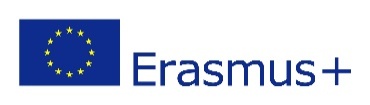 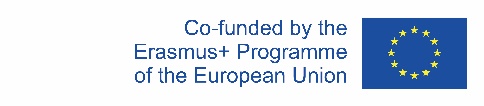 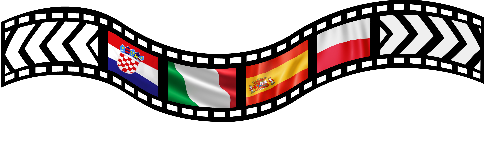 “The Future Begins Today”                                Project KA229 2018-1-PL01-KA229-050749
THEATER CLUB
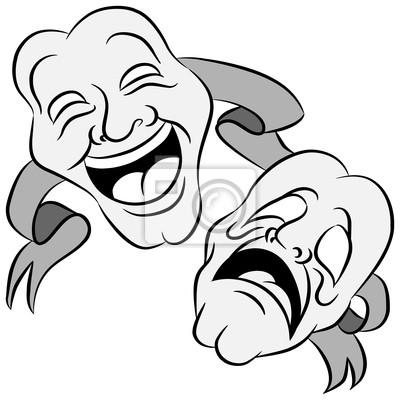 THEATER IN POLAND

 has a long tradition. 

 We have a few types of it.
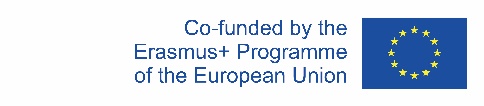 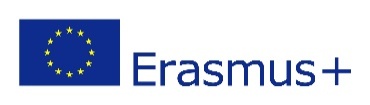 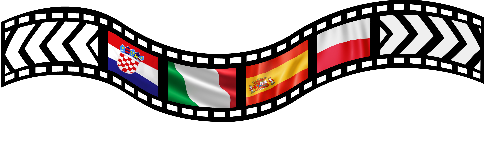 “The Future Begins Today”                                  Project KA229 2018-1-PL01-KA229-050749
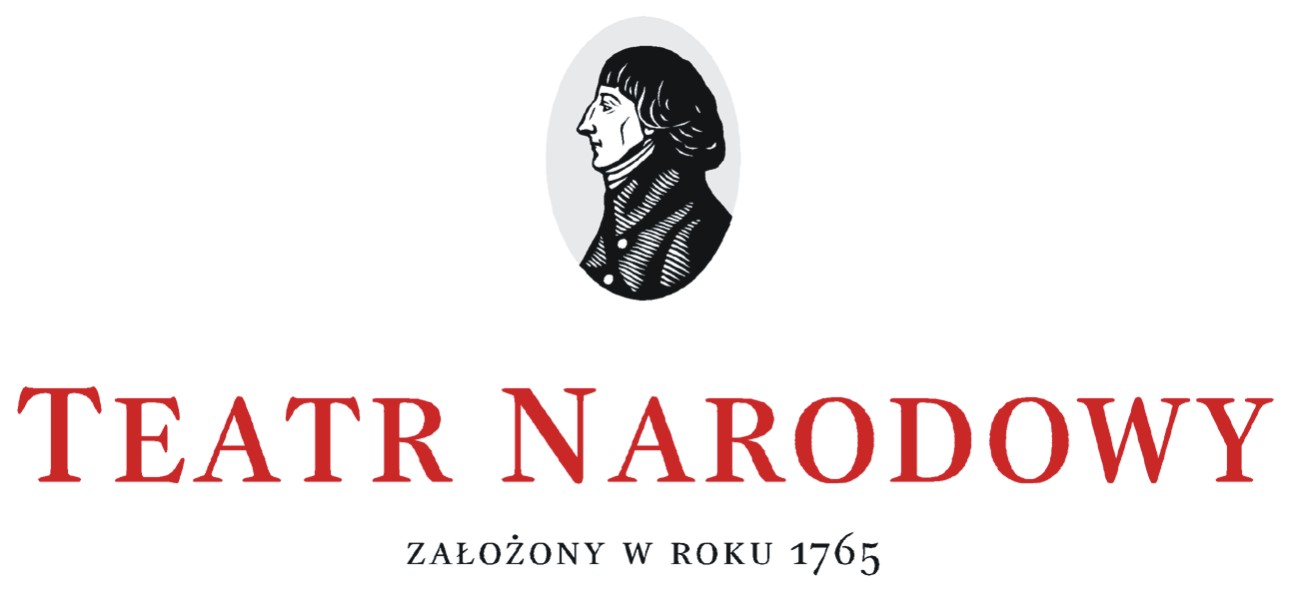 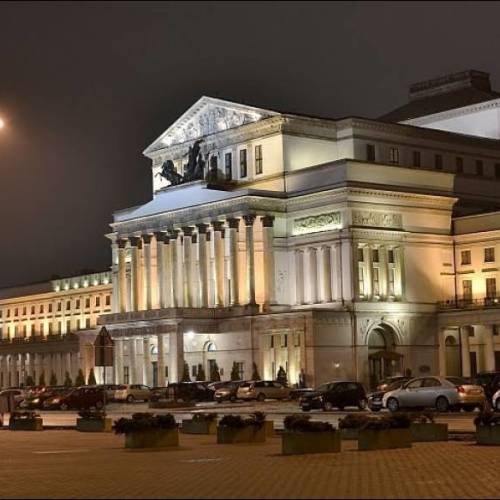 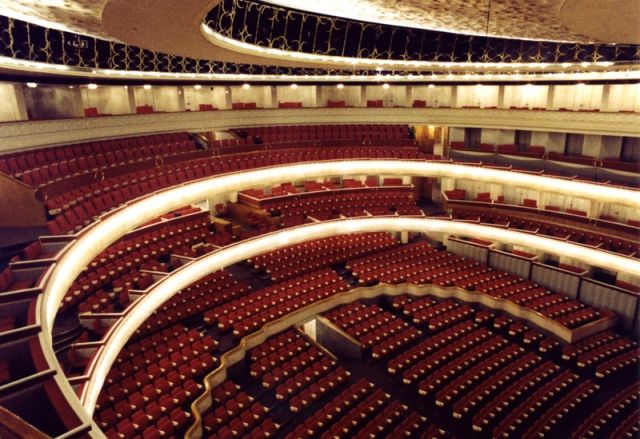 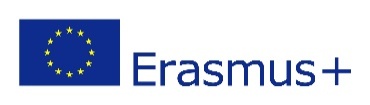 “The Future Begins Today”                                  Project KA229 2018-1-PL01-KA229-050749
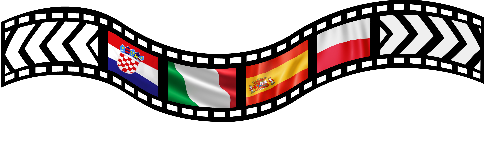 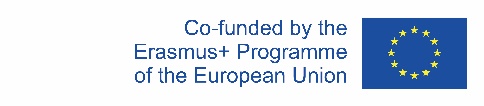 Dramatic plays
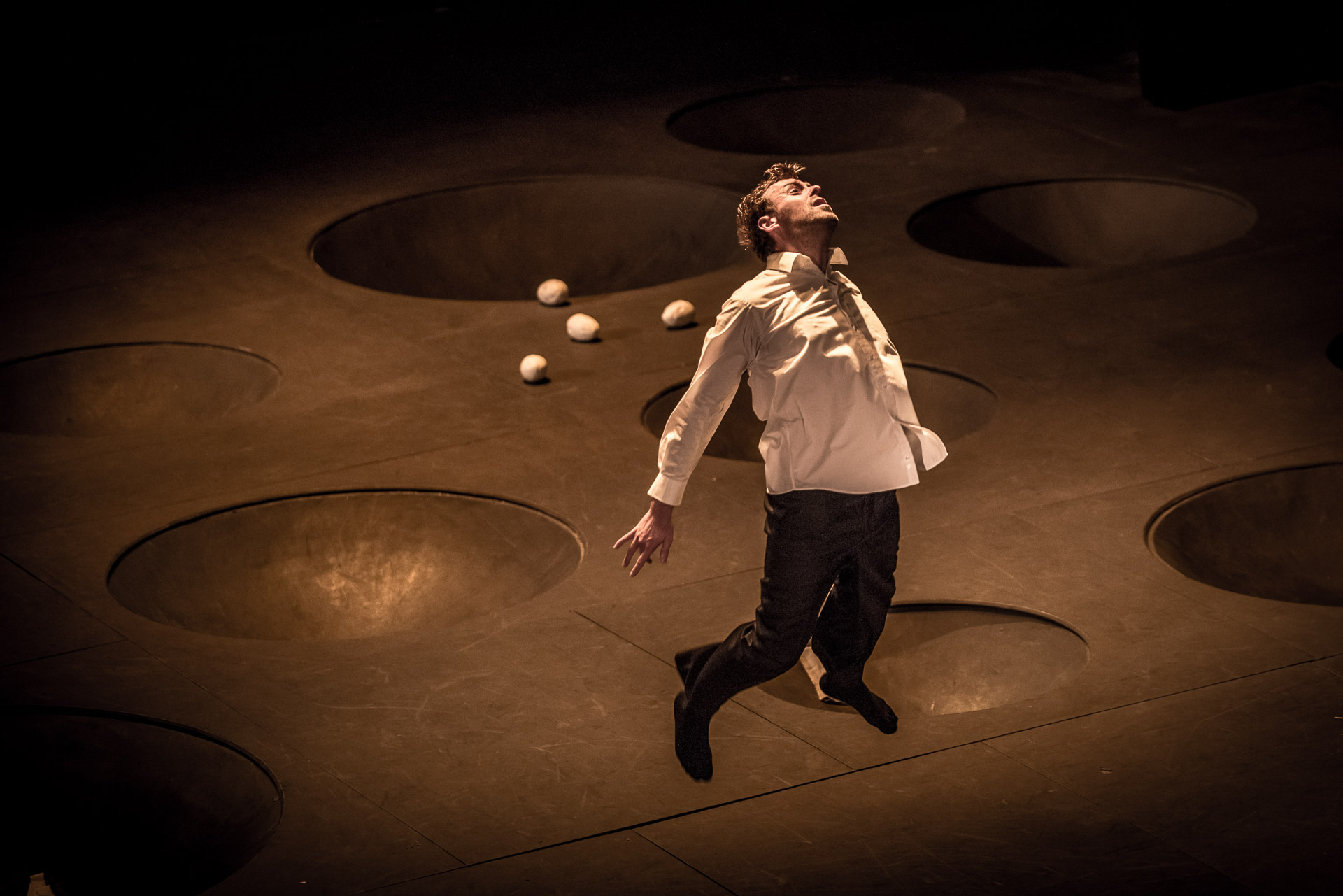 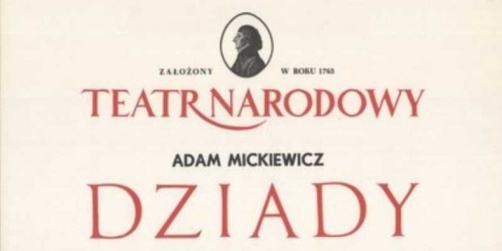 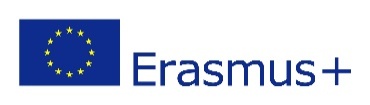 “The Future Begins Today”                                   Project KA229 2018-1-PL01-KA229-050749
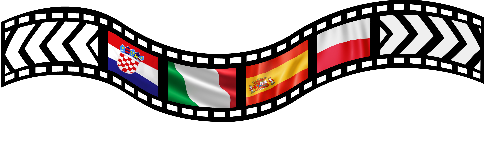 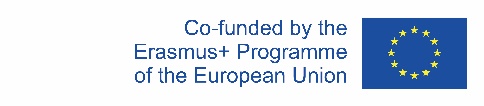 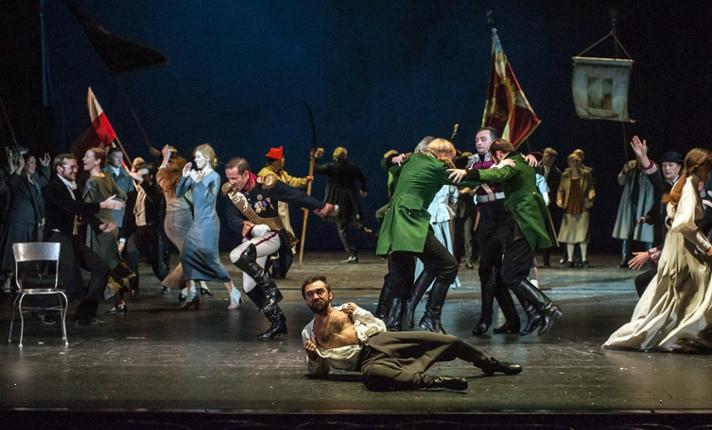 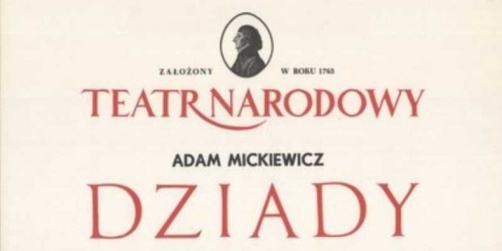 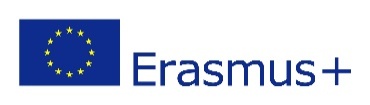 “The Future Begins Today”                                  Project KA229 2018-1-PL01-KA229-050749
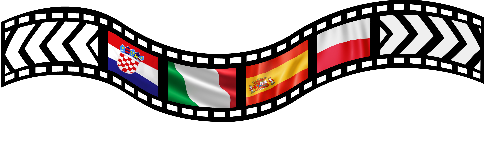 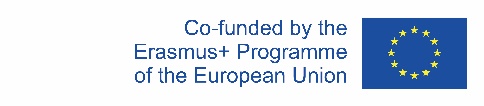 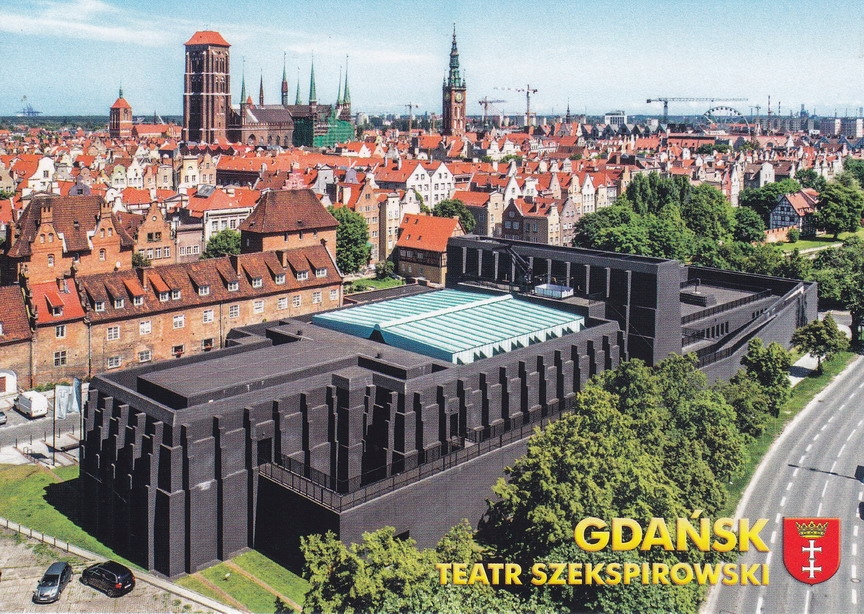 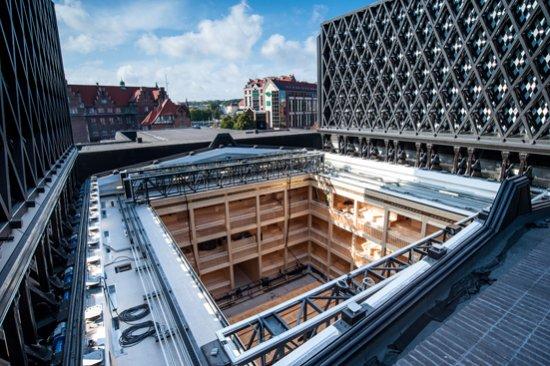 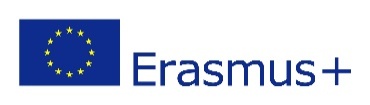 “The Future Begins Today”                                   Project KA229 2018-1-PL01-KA229-050749
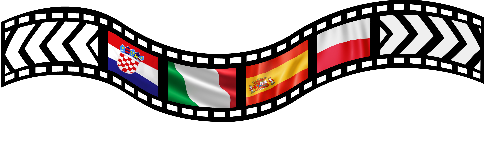 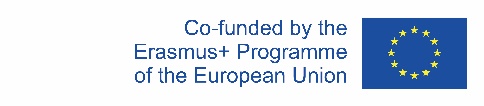 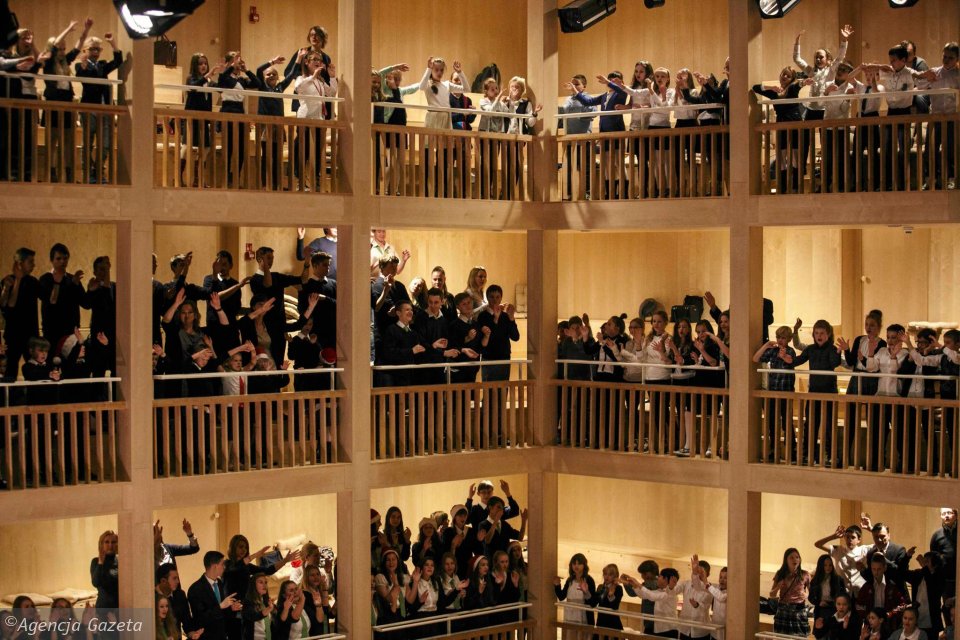 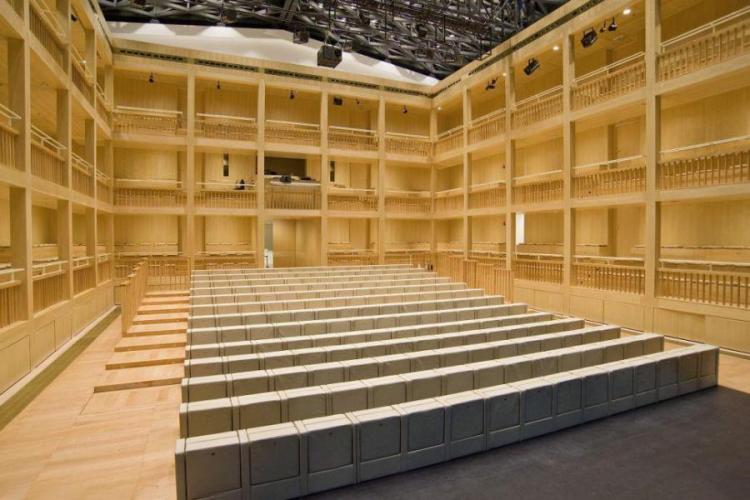 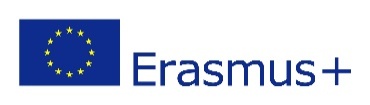 “The Future Begins Today”                                  Project KA229 2018-1-PL01-KA229-050749
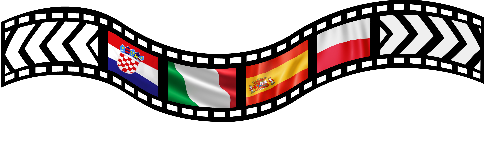 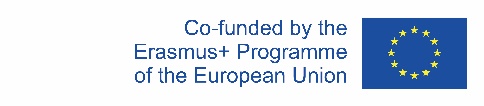 SHOW  ROMEO  AND  JULIA
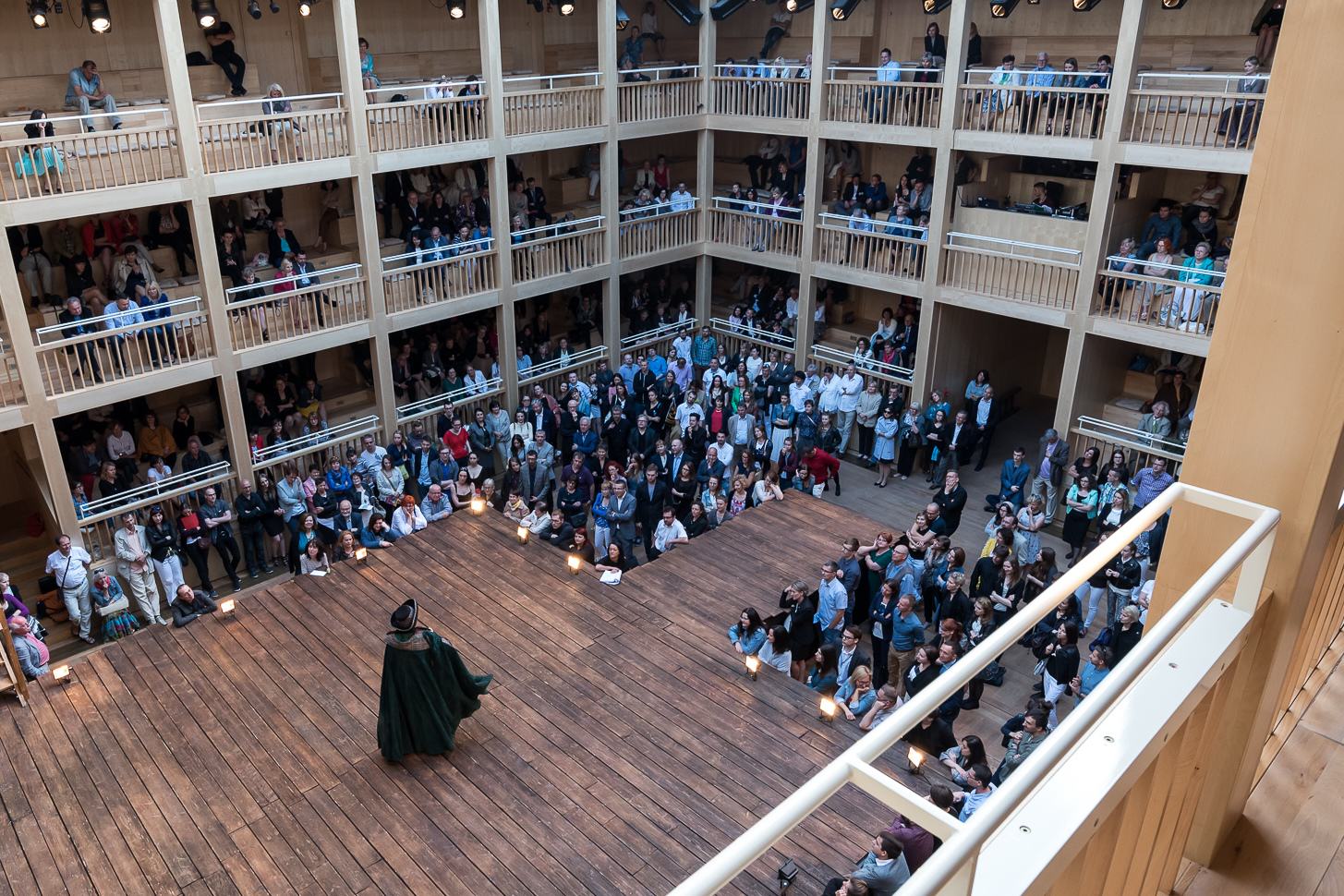 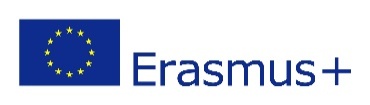 “The Future Begins Today”                                  Project KA229 2018-1-PL01-KA229-050749
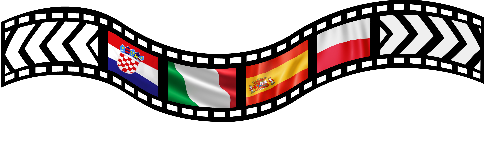 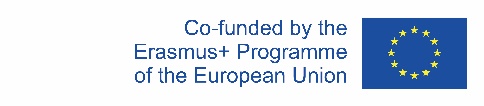 Theater Baj Pomorskiin Toruń
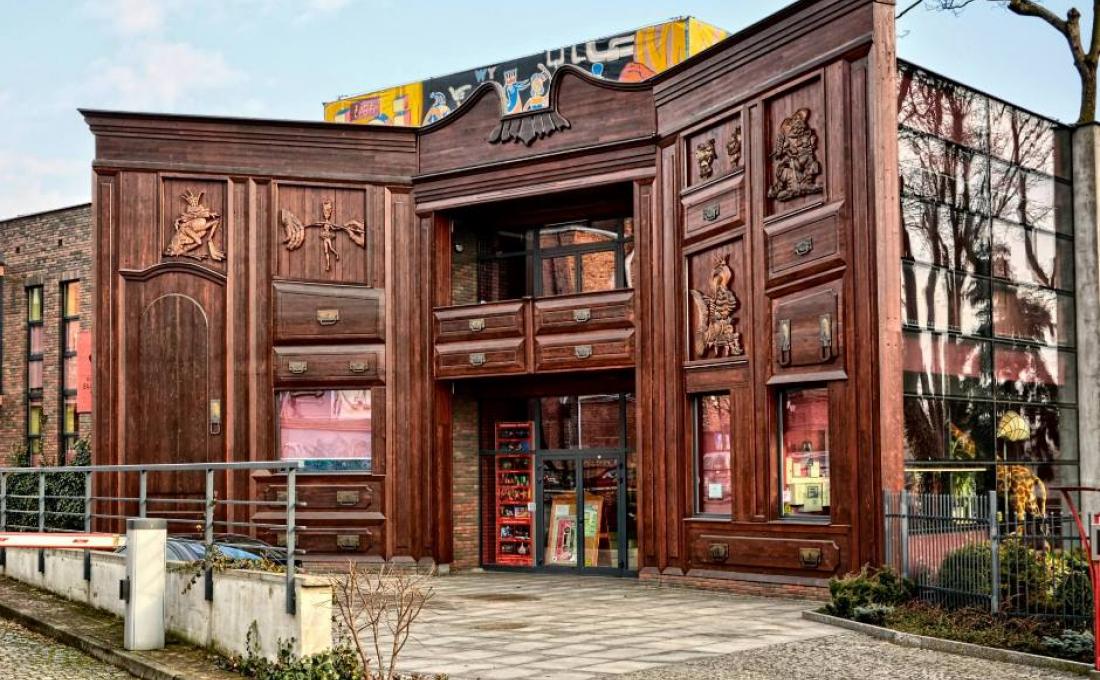 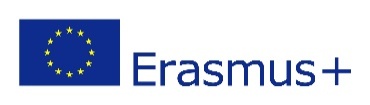 “The Future Begins Today”                                  Project KA229 2018-1-PL01-KA229-050749
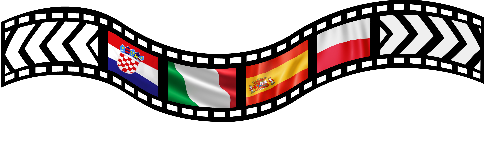 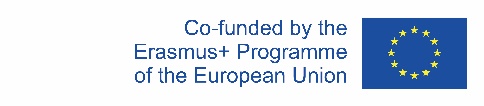 Theater Baj  prepares plays for the youngest viewers.
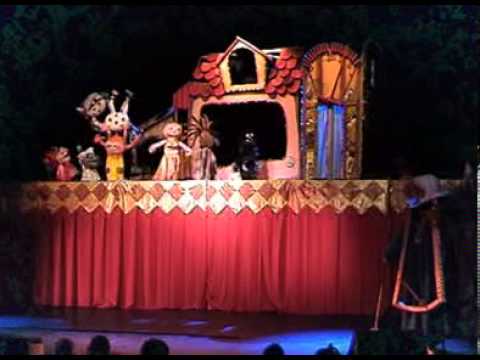 Cinderella
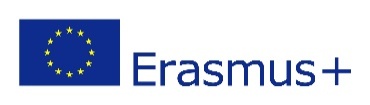 “The Future Begins Today”                                  Project KA229 2018-1-PL01-KA229-050749
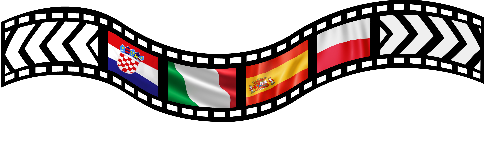 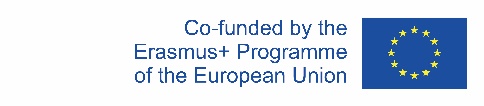 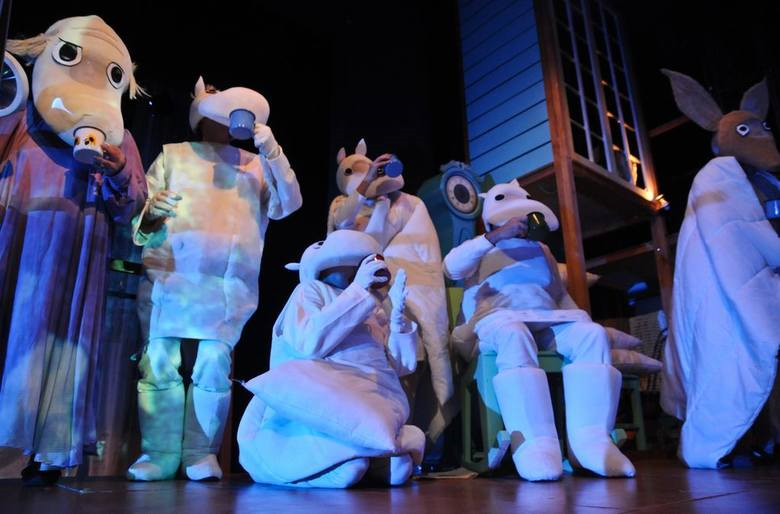 Moomin
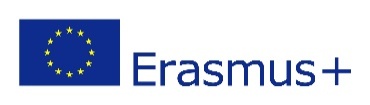 “The Future Begins Today”                                   Project KA229 2018-1-PL01-KA229-050749
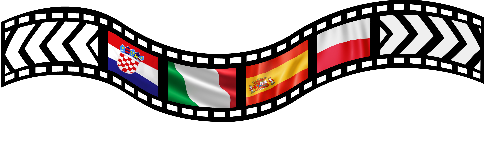 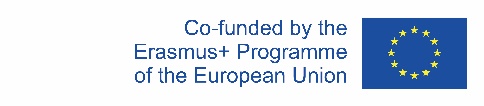 Ballet version of the novel Promised Land
 by W. S. Reymont 
- weaving workshop -
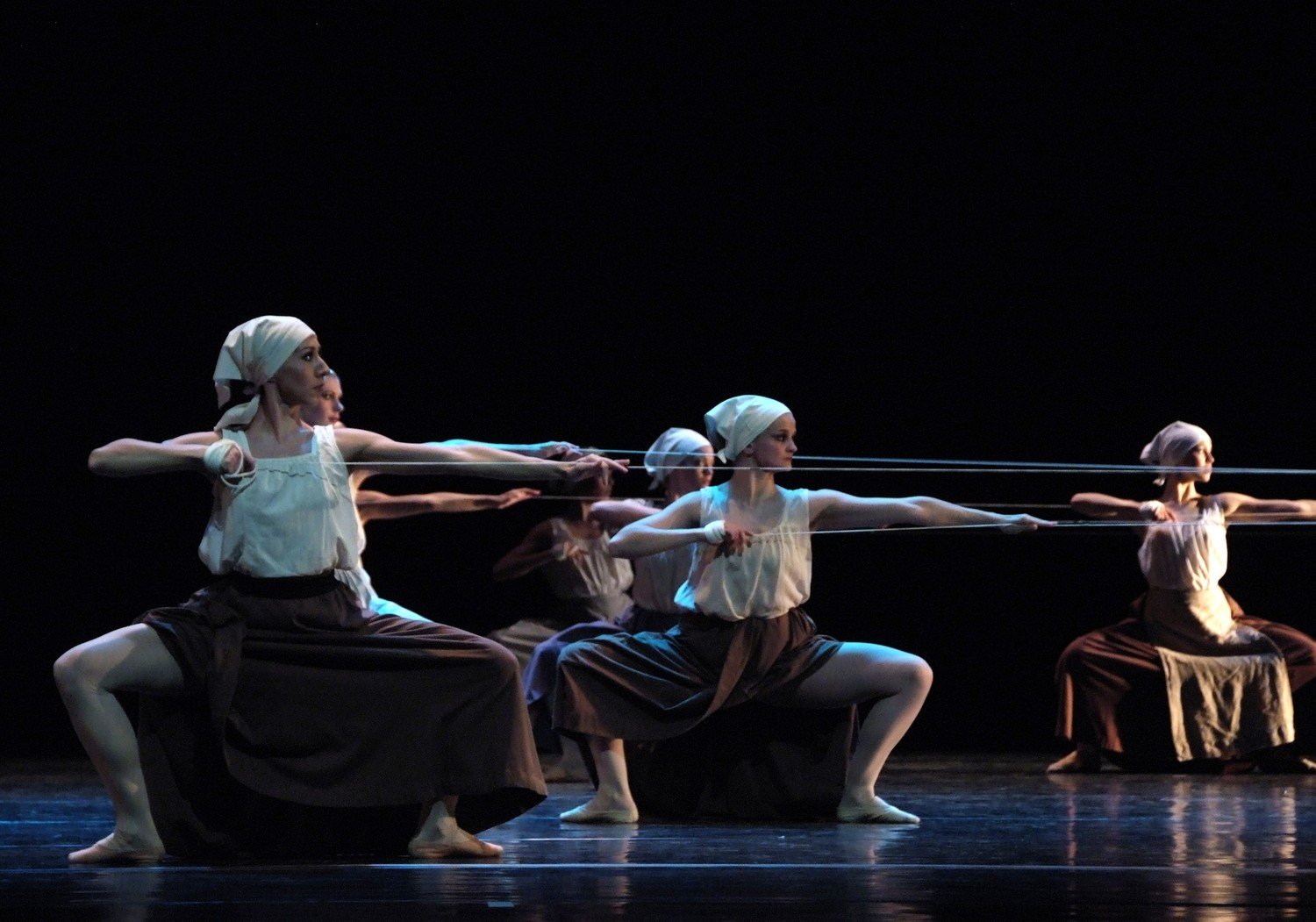 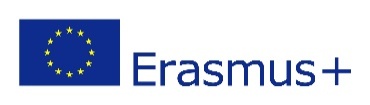 “The Future Begins Today”                                 Project KA229 2018-1-PL01-KA229-050749
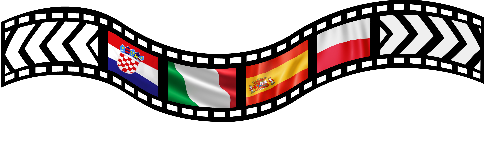 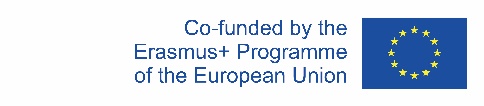 Art theater by Leszek Mądzik
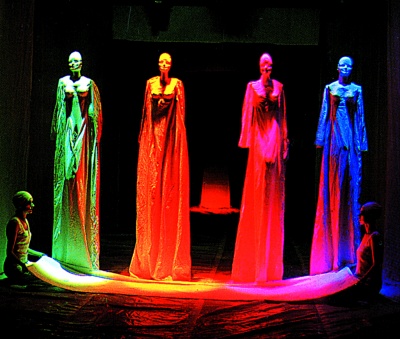 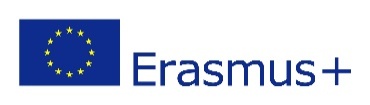 “The Future Begins Today”                                 Project KA229 2018-1-PL01-KA229-050749
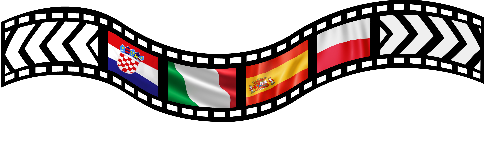 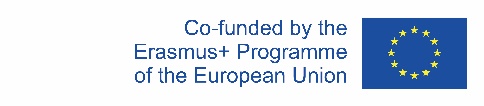 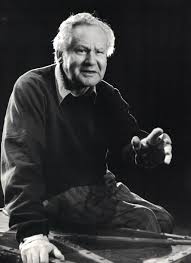 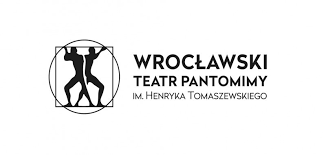 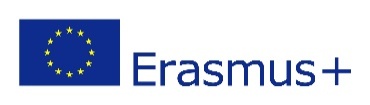 “The Future Begins Today”                                  Project KA229 2018-1-PL01-KA229-050749
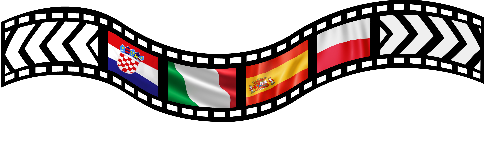 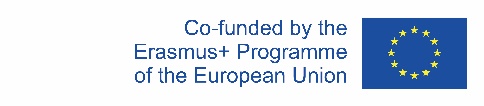 HYDROKOSMOS
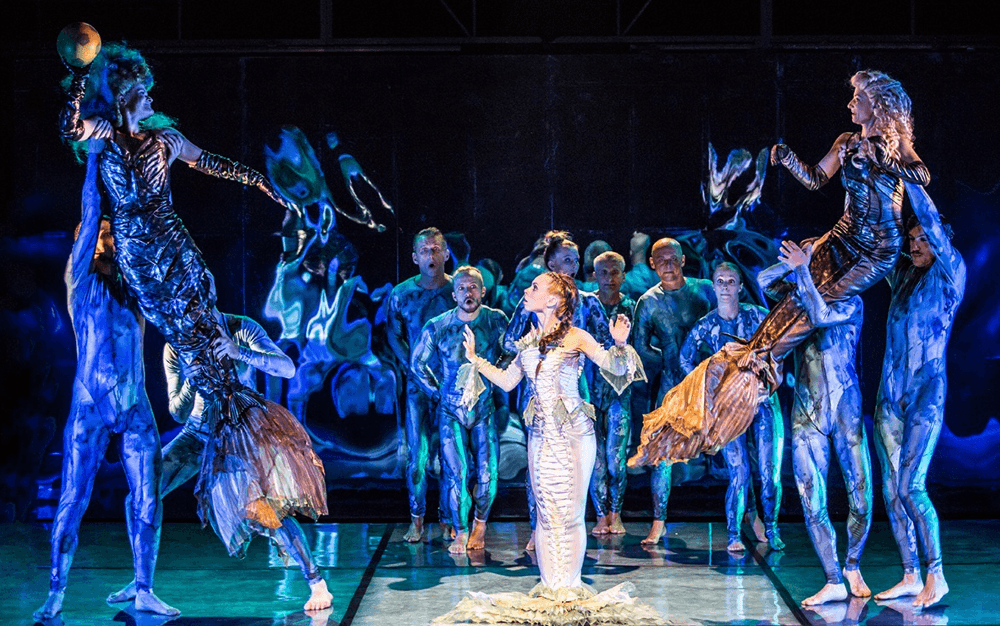 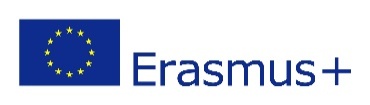 “The Future Begins Today”                                  Project KA229 2018-1-PL01-KA229-050749
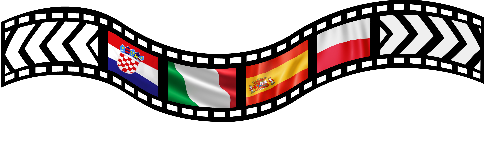 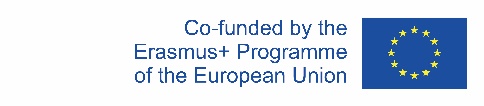 Opera  in Wrocław prepares mega shows
 in a large space
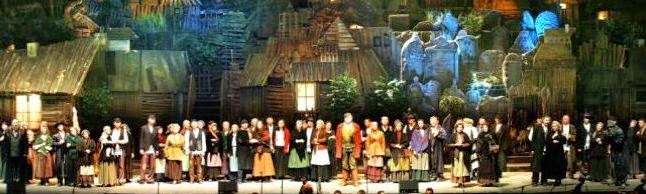 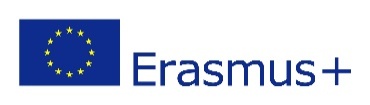 “The Future Begins Today”                                  Project KA229 2018-1-PL01-KA229-050749
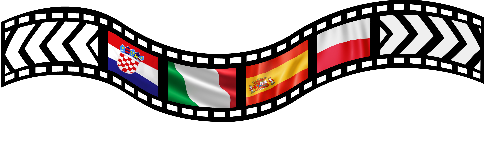 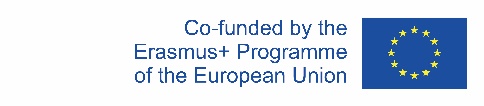 THEATER   IN THE SPECIAL EDUCATIONAL AND CARE CENTER IN SIERADZ
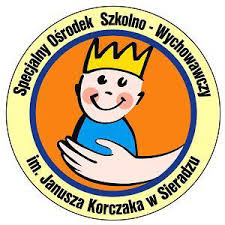 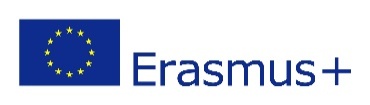 “The Future Begins Today”                                  Project KA229 2018-1-PL01-KA229-050749
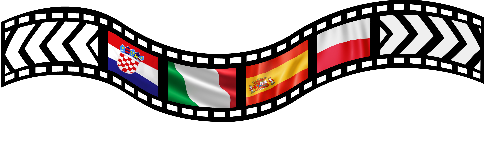 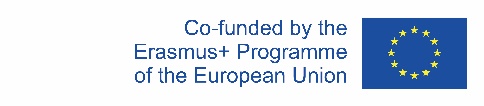 We have diffrent kinds of theater groups
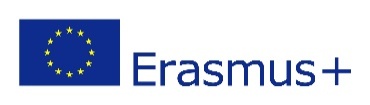 “The Future Begins Today”                                  Project KA229 2018-1-PL01-KA229-050749
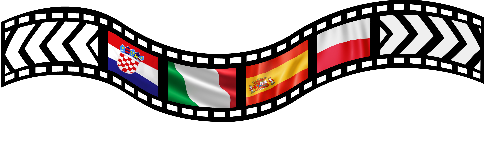 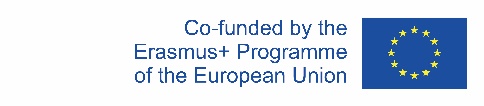 ... using animation
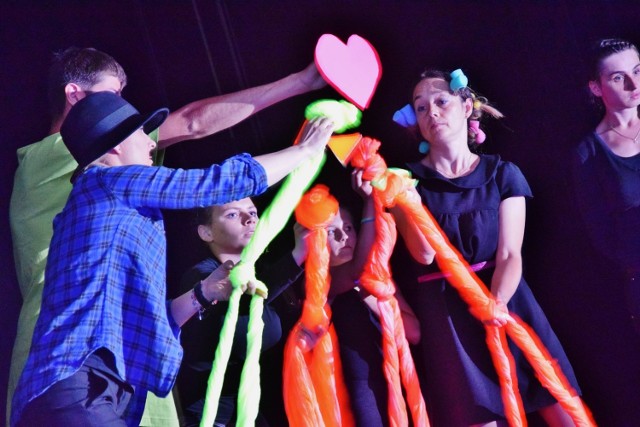 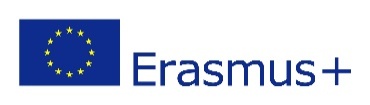 “The Future Begins Today”                                  Project KA229 2018-1-PL01-KA229-050749
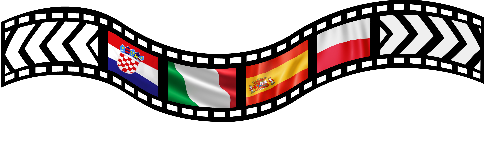 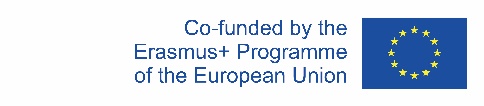 ... Black theater - using ultraviolet lights and various props
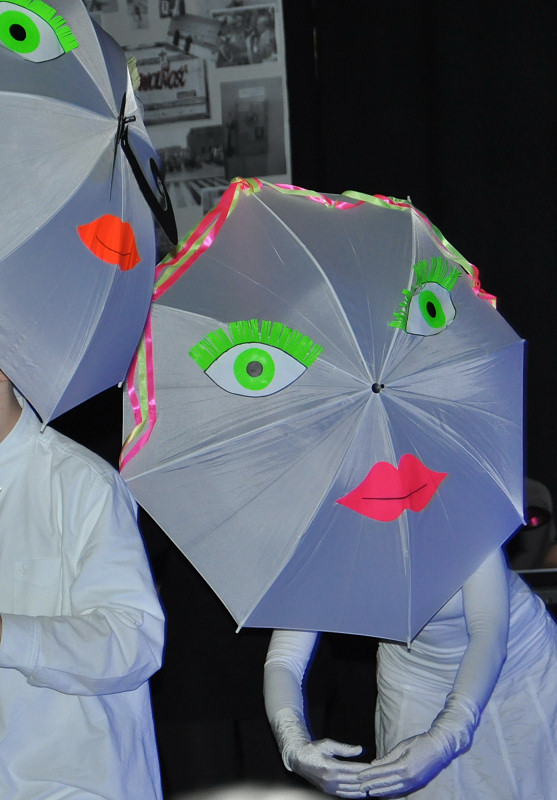 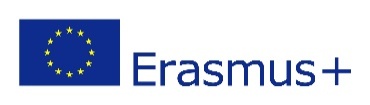 “The Future Begins Today”                                  Project KA229 2018-1-PL01-KA229-050749
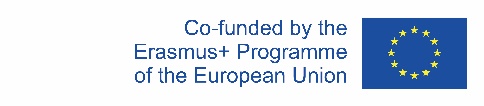 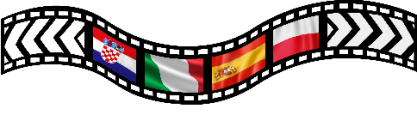 ... using multimedia scenery
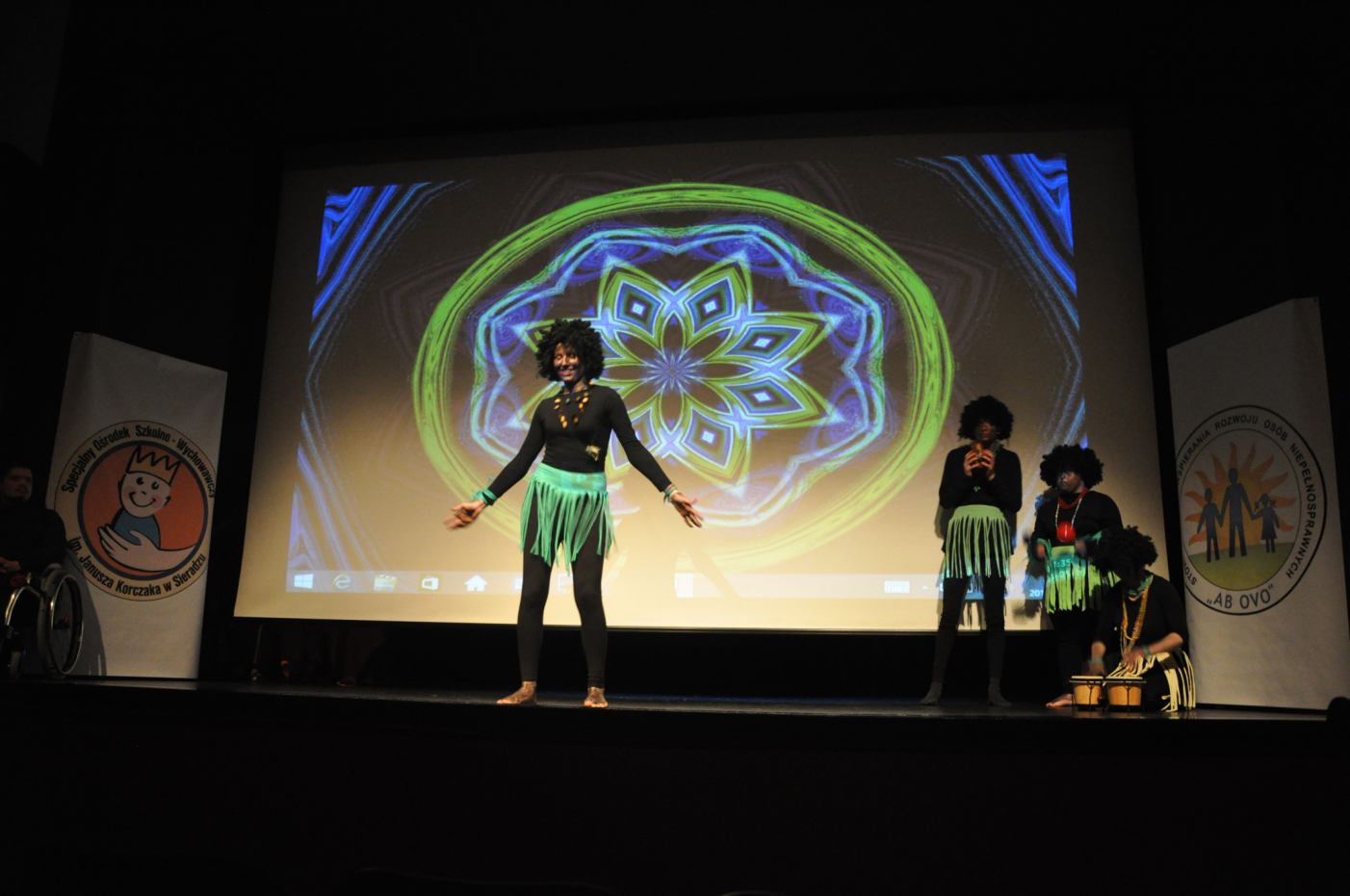 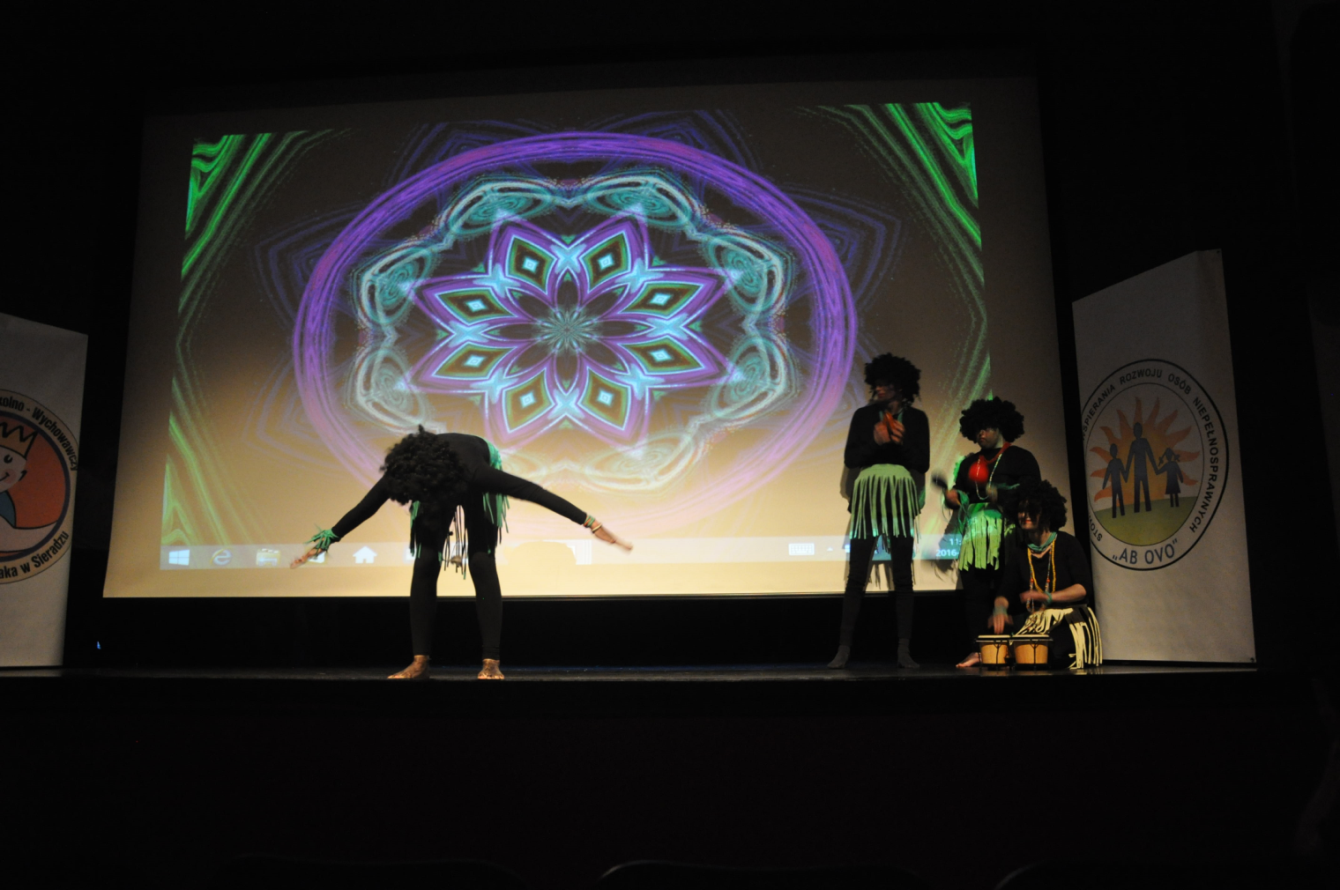 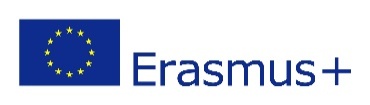 “The Future Begins Today”                                  Project KA229 2018-1-PL01-KA229-050749
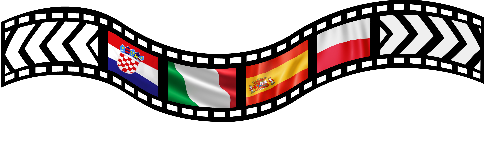 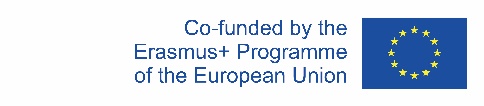 ... using costumes 
and masks
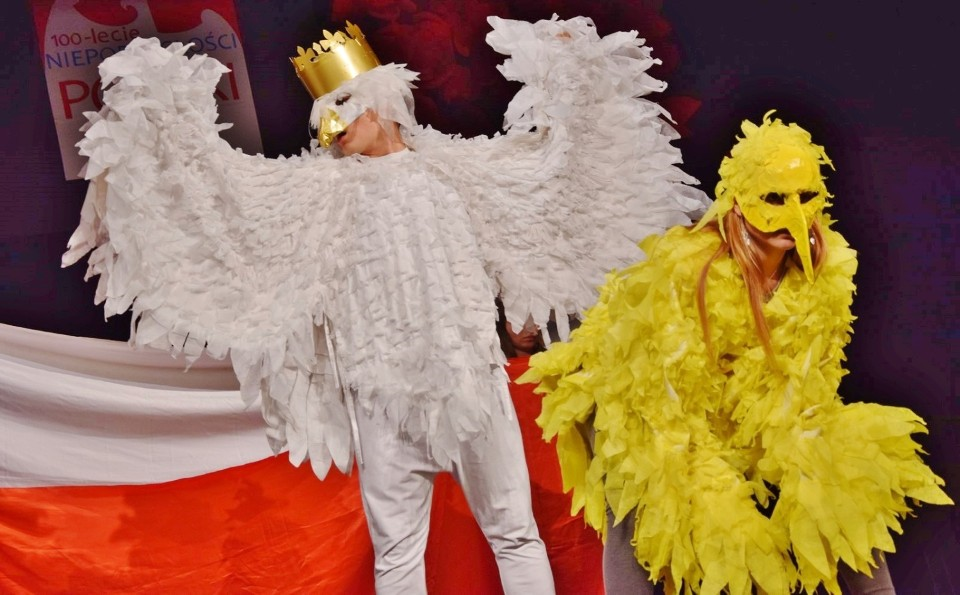 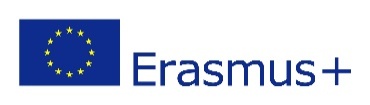 “The Future Begins Today”                                  Project KA229 2018-1-PL01-KA229-050749
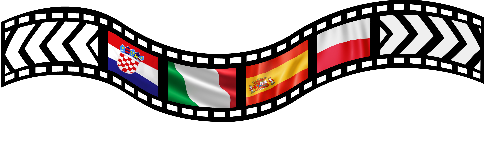 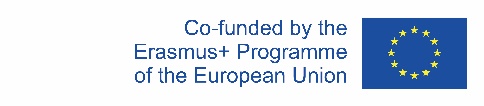 The theater groups 
are present 
at our school ceremonies
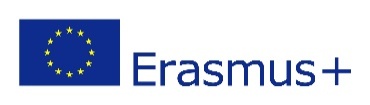 “The Future Begins Today”                                  Project KA229 2018-1-PL01-KA229-050749
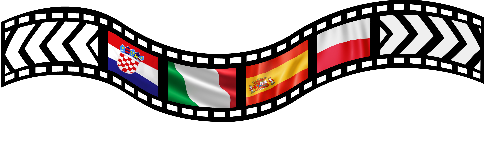 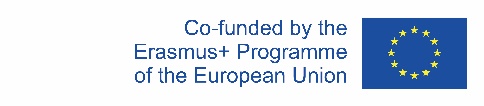 CHRISTMAS
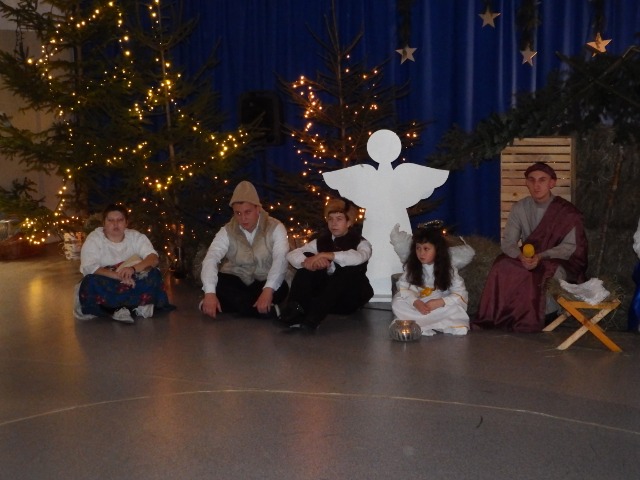 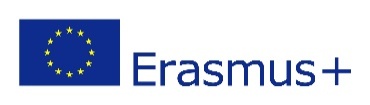 “The Future Begins Today”                                  Project KA229 2018-1-PL01-KA229-050749
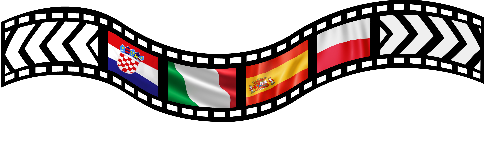 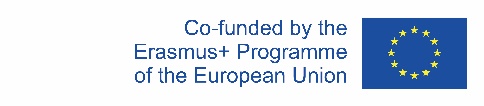 EASTER
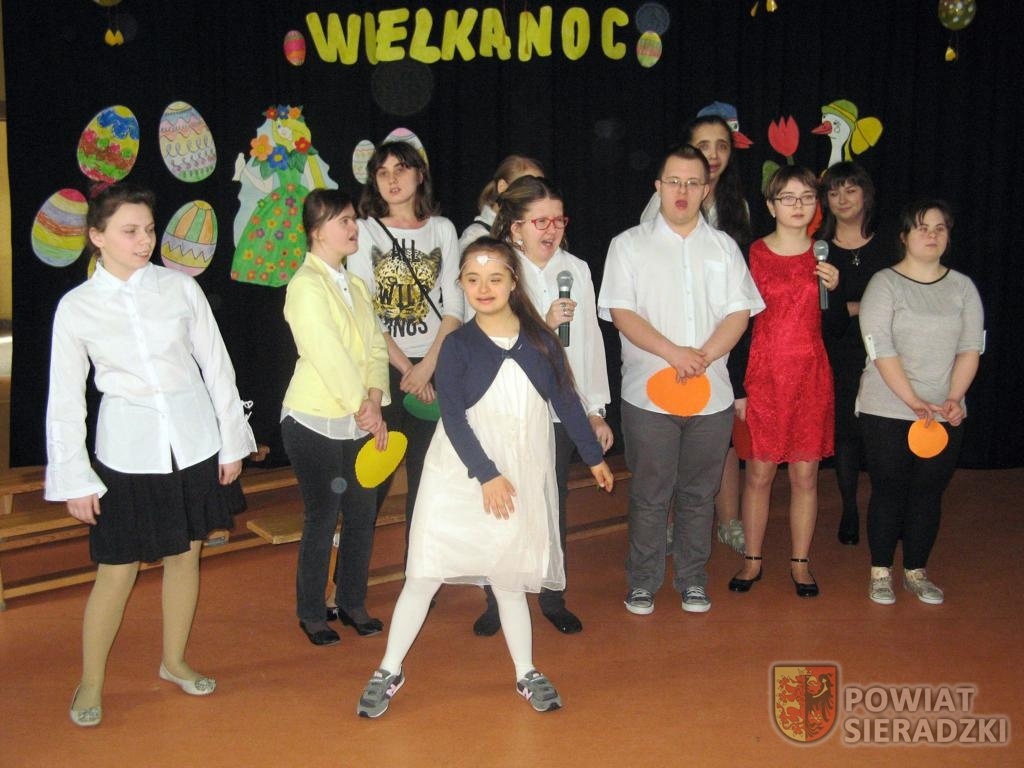 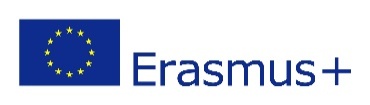 “The Future Begins Today”                                  Project KA229 2018-1-PL01-KA229-050749
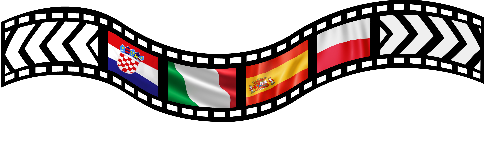 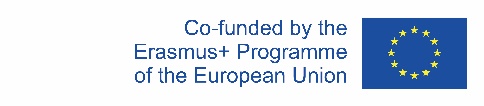 CHILDREN'S DAY
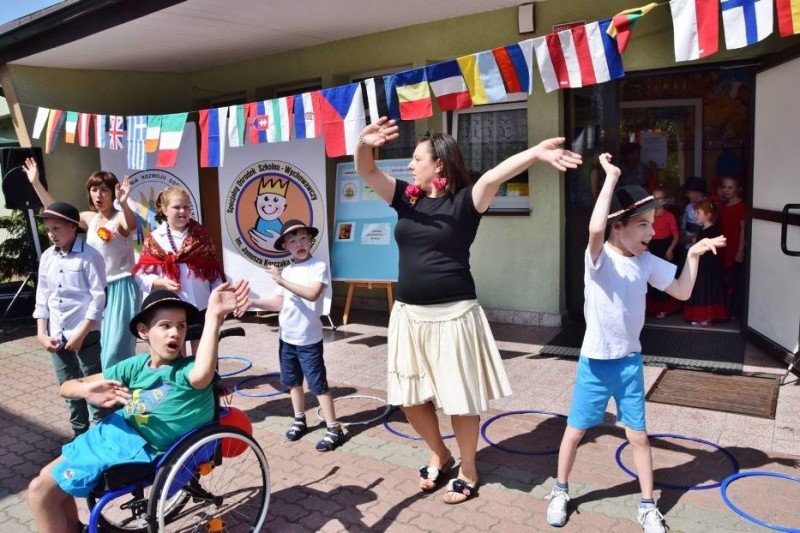 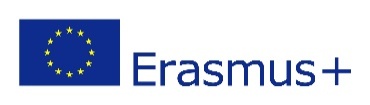 “The Future Begins Today”                                  Project KA229 2018-1-PL01-KA229-050749
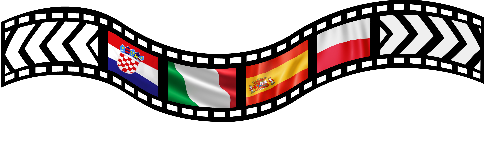 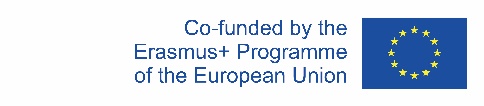 ECOLOGICAL CHILDREN'S DAY - TEACHERS FOR CHILDREN -
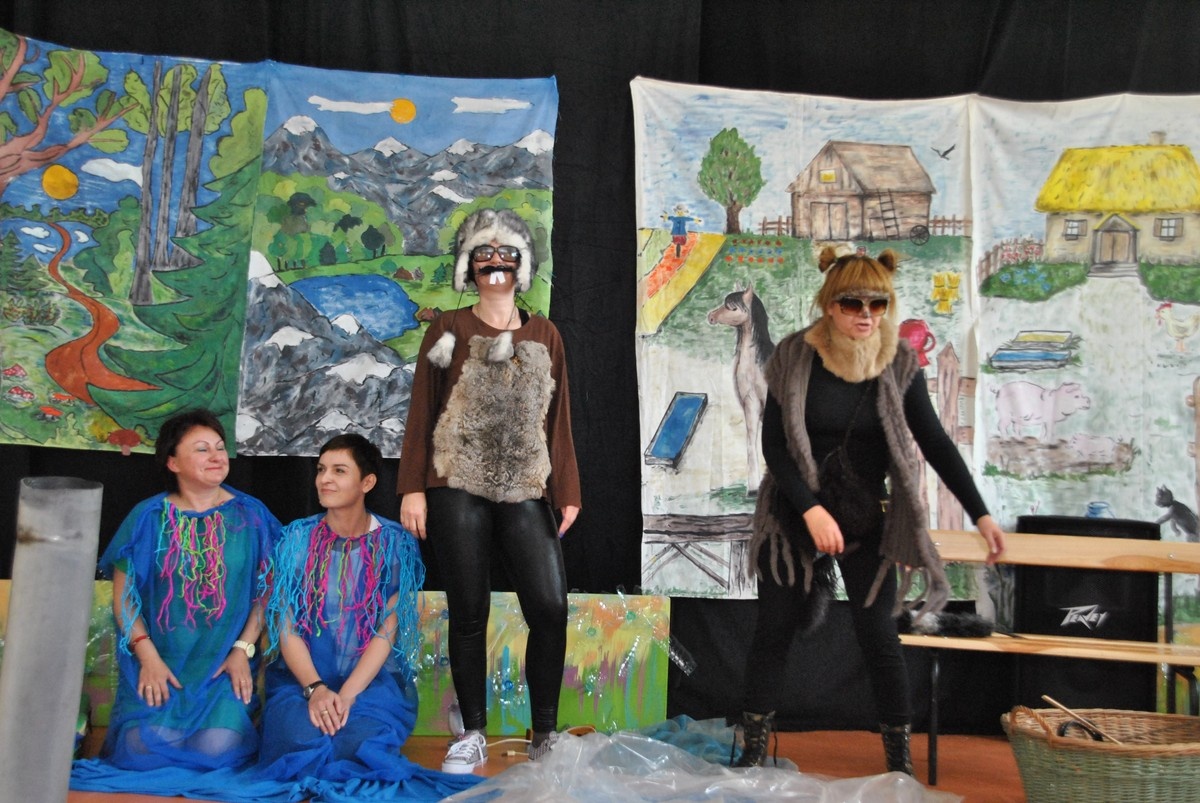 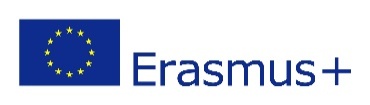 “The Future Begins Today”                                  Project KA229 2018-1-PL01-KA229-050749
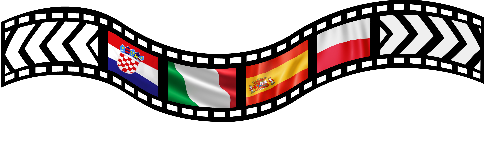 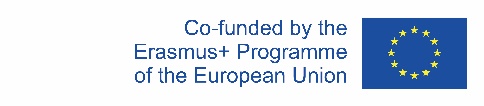 Our school organizes
  the Culture Review
 "In the land of fairy tales, 
song and dance" 

an artistic review of 
disabled children and youth from around the region.
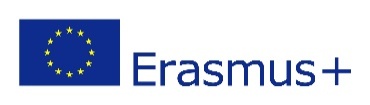 “The Future Begins Today”                                  Project KA229 2018-1-PL01-KA229-050749
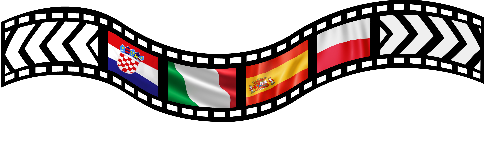 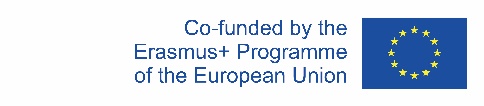 Review topic: WITH A PRINCESS IN THE MAIN ROLE
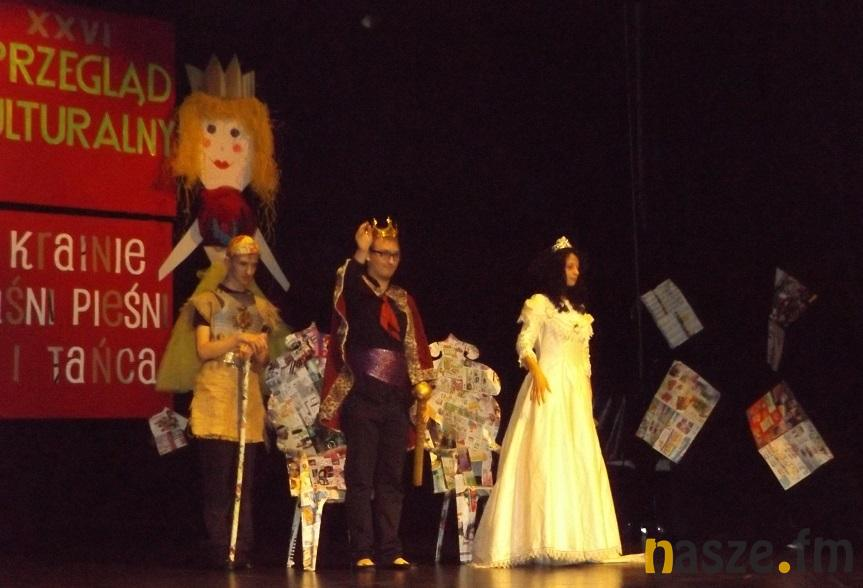 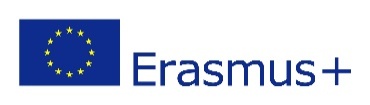 “The Future Begins Today”                                  Project KA229 2018-1-PL01-KA229-050749
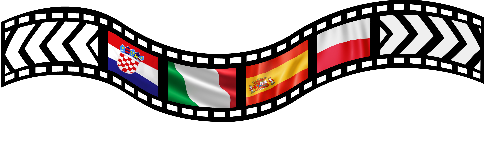 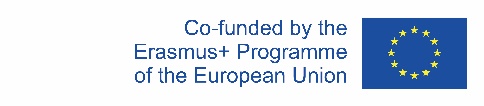 E
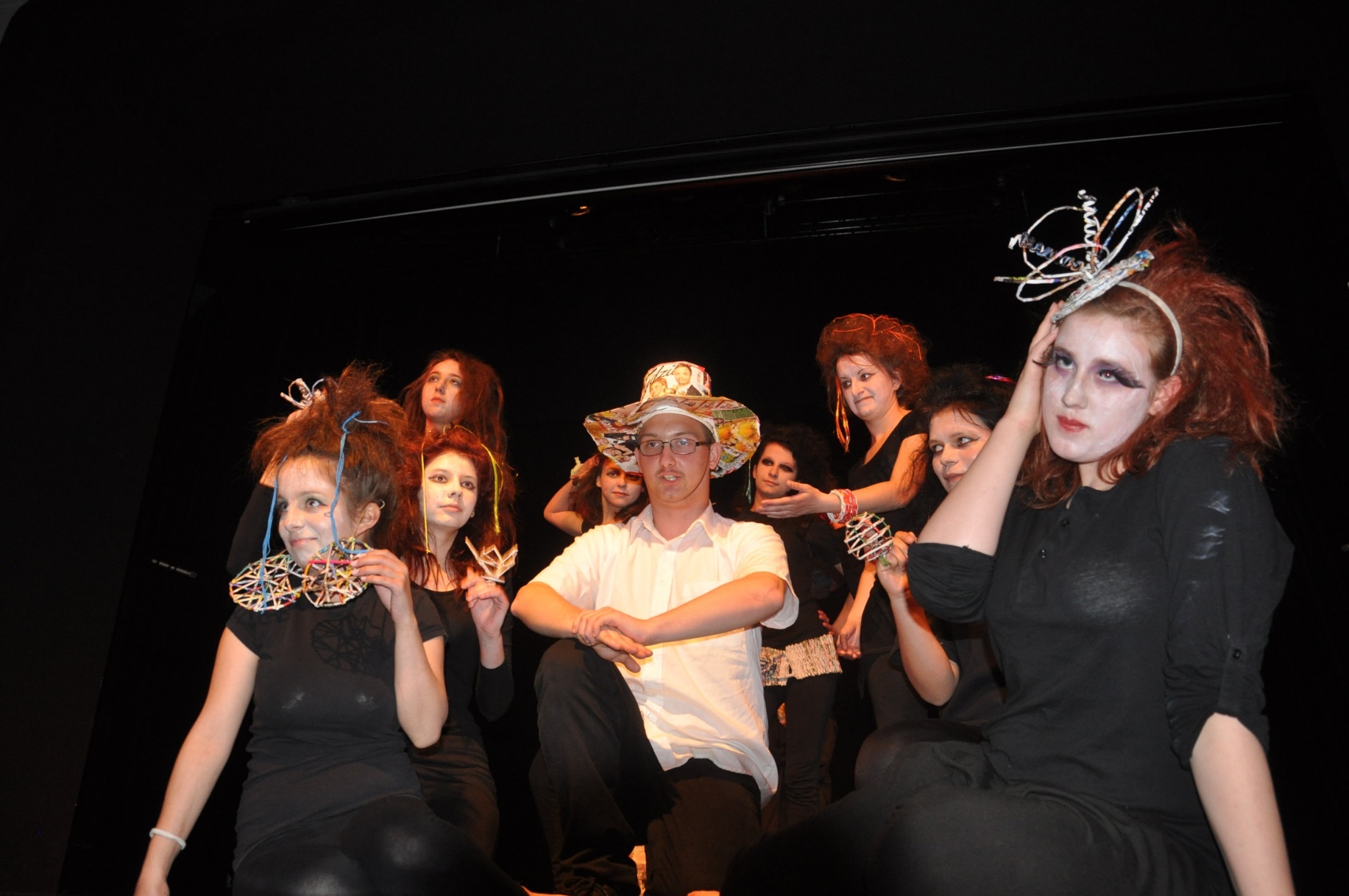 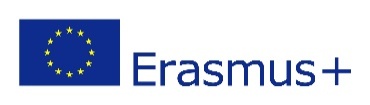 “The Future Begins Today”                                  Project KA229 2018-1-PL01-KA229-050749
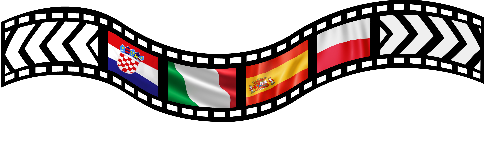 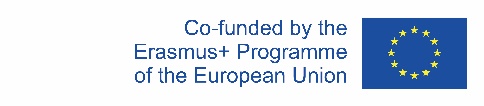 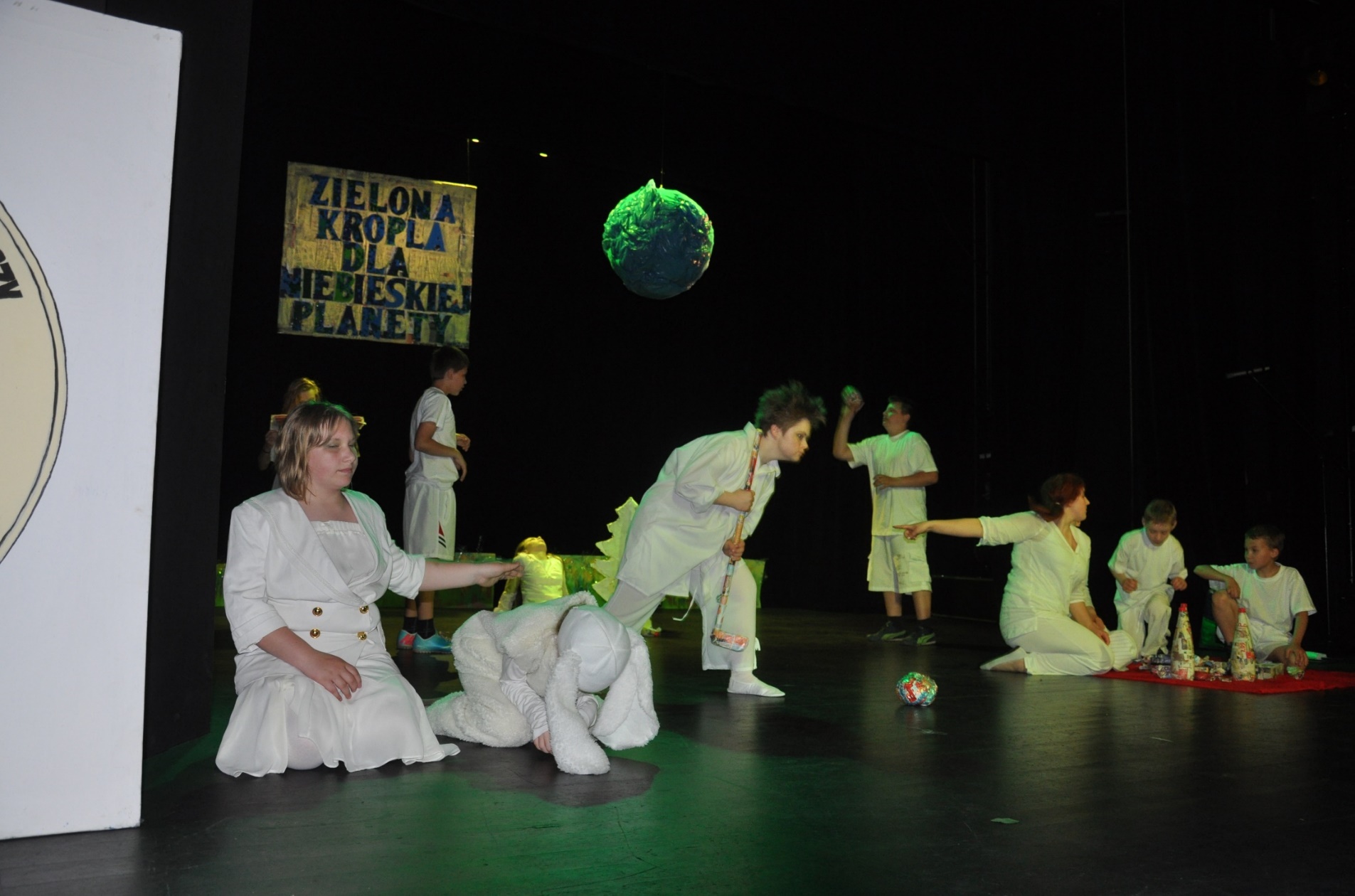 E
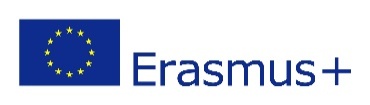 “The Future Begins Today”                                  Project KA229 2018-1-PL01-KA229-050749
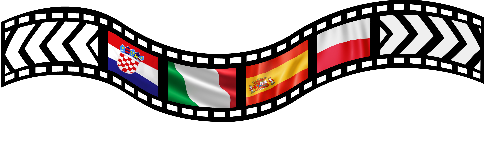 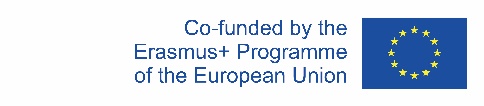 E
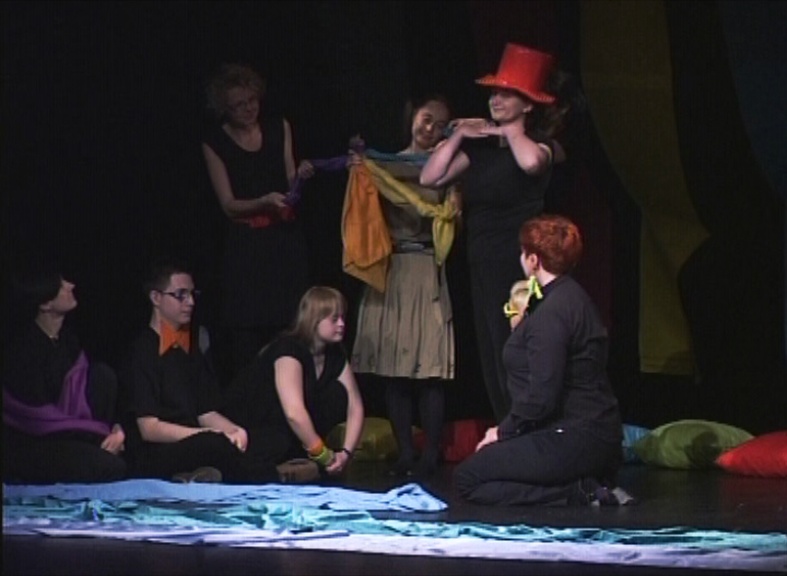 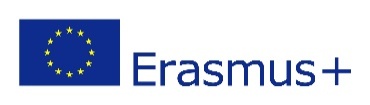 “The Future Begins Today”                                  Project KA229 2018-1-PL01-KA229-050749
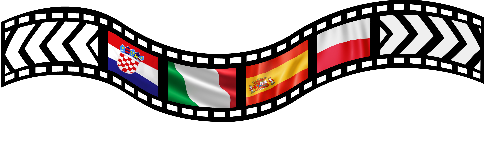 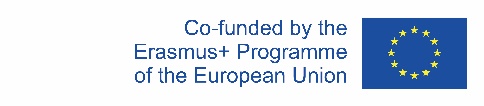 Our students took part in the plays of the PAT prevention group, which went to Germany with the "Requiem for Maia" and workshops for young people
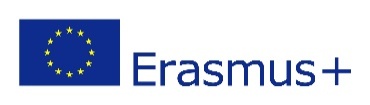 “The Future Begins Today”                                  Project KA229 2018-1-PL01-KA229-050749
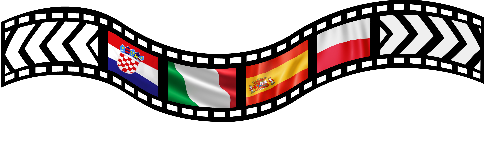 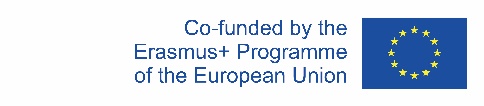 E
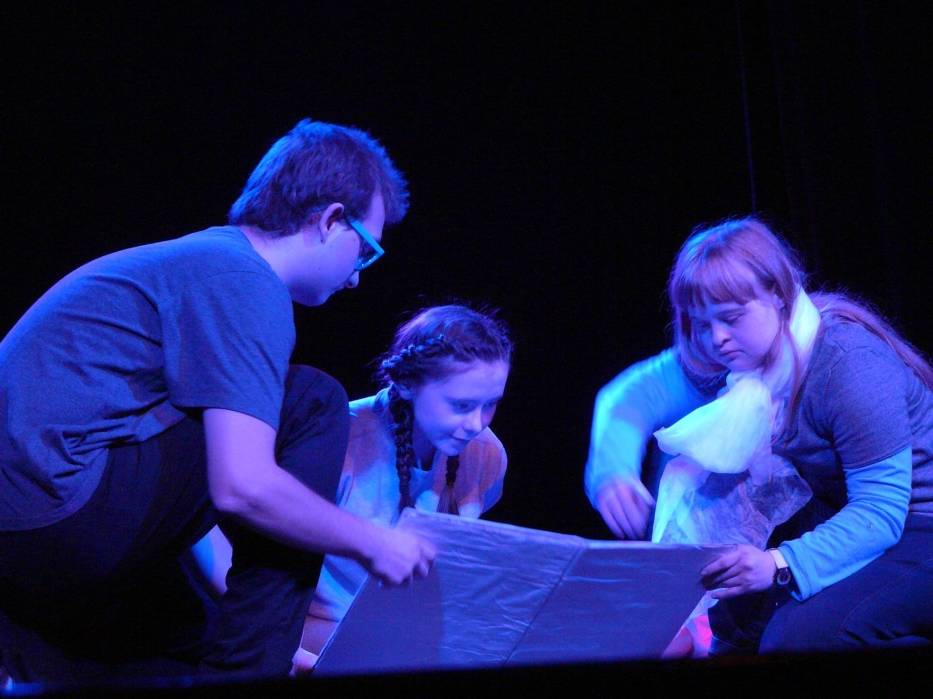 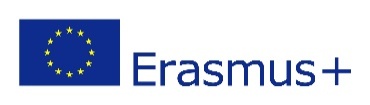 “The Future Begins Today”                                  Project KA229 2018-1-PL01-KA229-050749
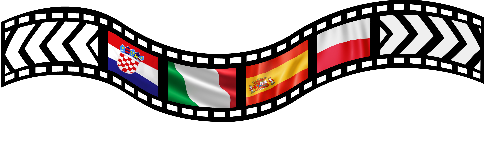 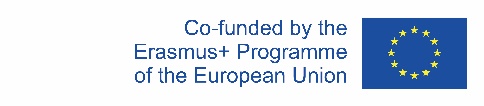 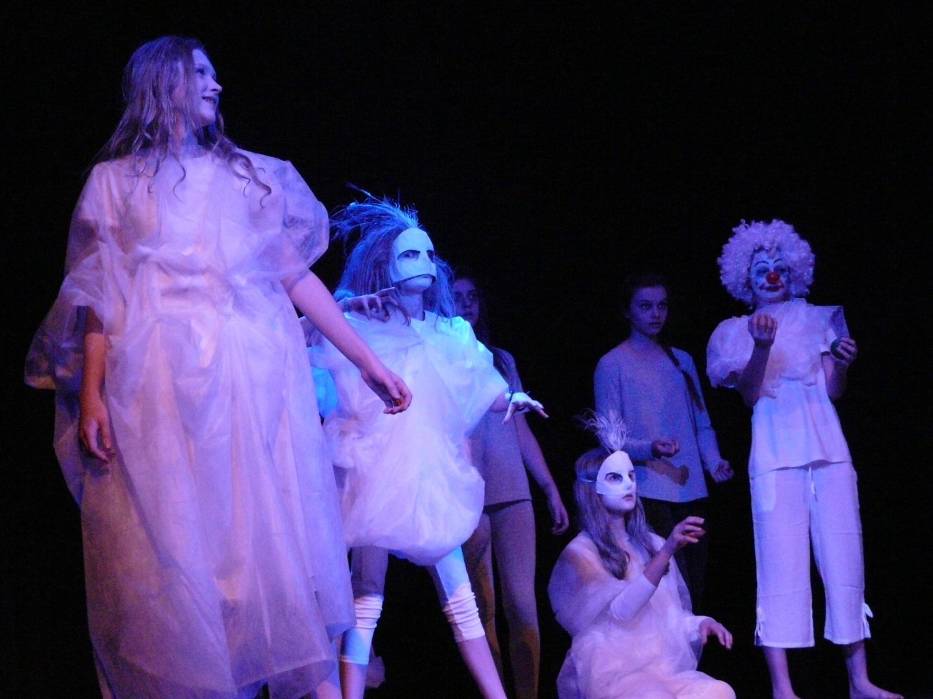 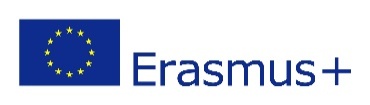 “The Future Begins Today”                                  Project KA229 2018-1-PL01-KA229-050749
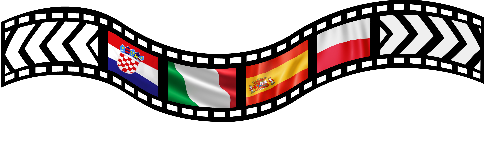 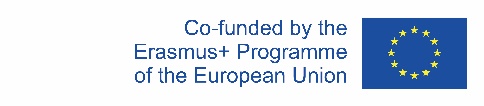 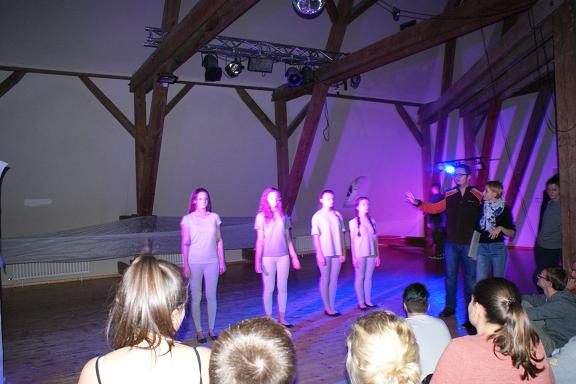 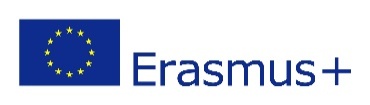 “The Future Begins Today”                                  Project KA229 2018-1-PL01-KA229-050749
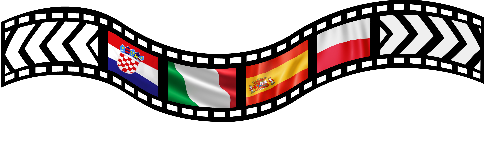 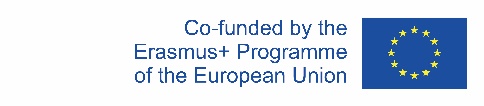 We also take part
in competitions, reviews and plays 
in various Polish cities.
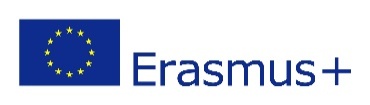 “The Future Begins Today”                                  Project KA229 2018-1-PL01-KA229-050749
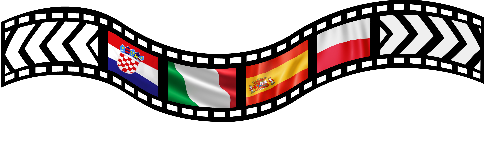 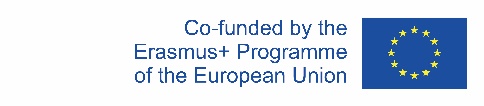 Częstochowa
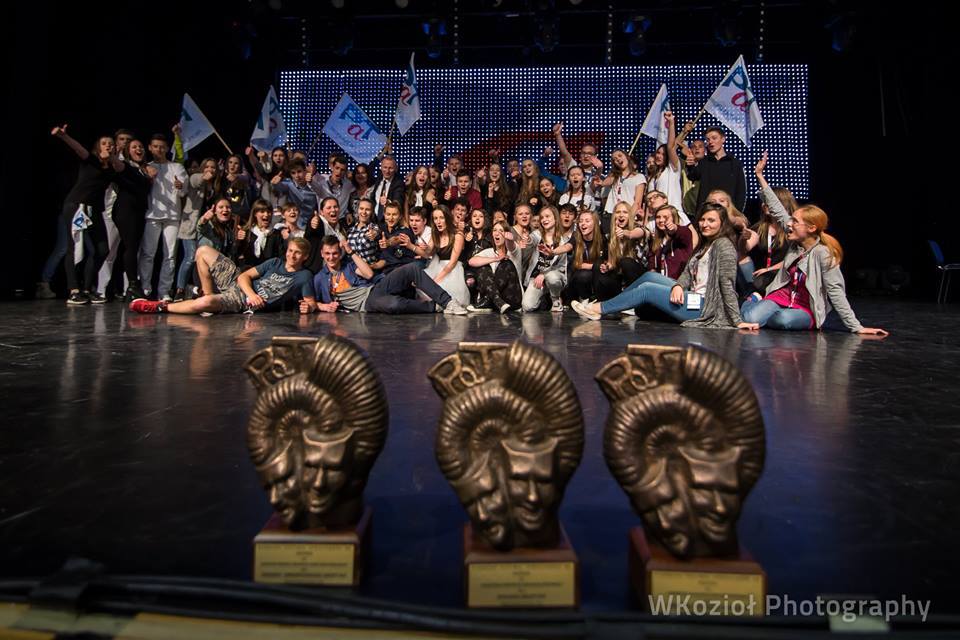 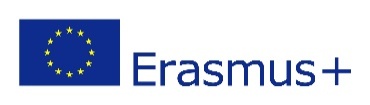 “The Future Begins Today”                                  Project KA229 2018-1-PL01-KA229-050749
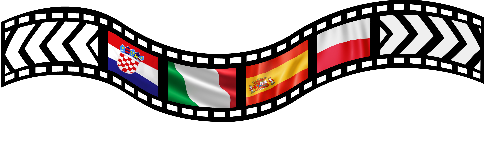 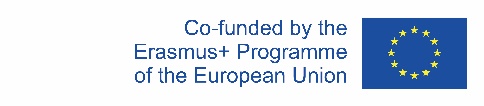 Warsaw – The final gala of the artistic competition to celebrate the 100th anniversary of the police in Poland
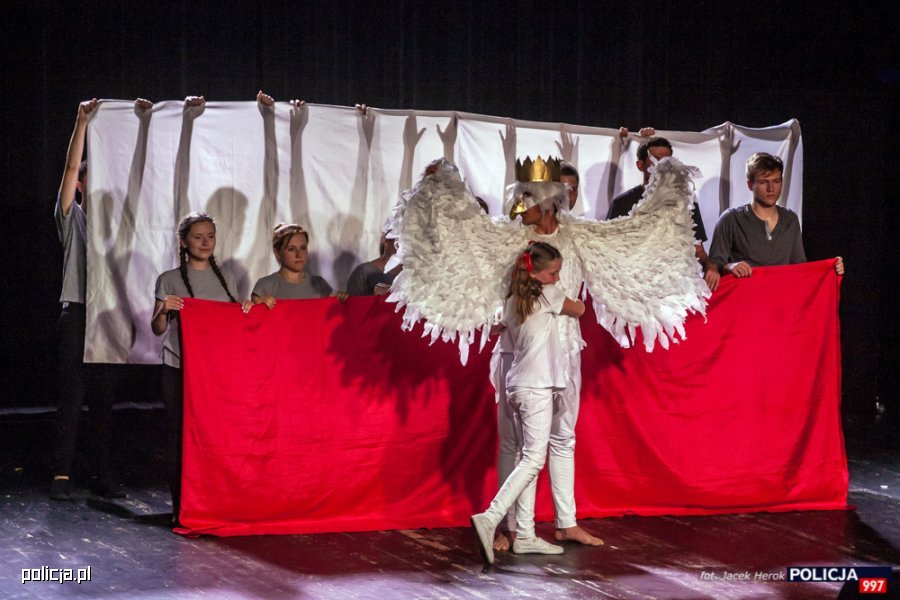 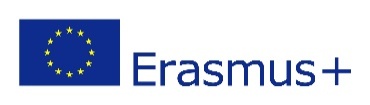 “The Future Begins Today”                                  Project KA229 2018-1-PL01-KA229-050749
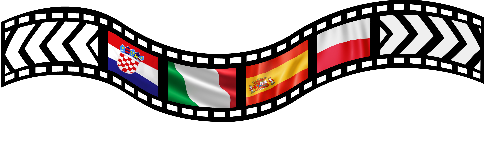 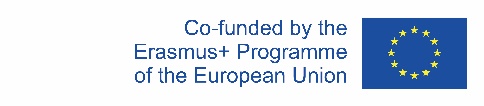 Łódż  - Second place in the voivideoship competition for preventive theater
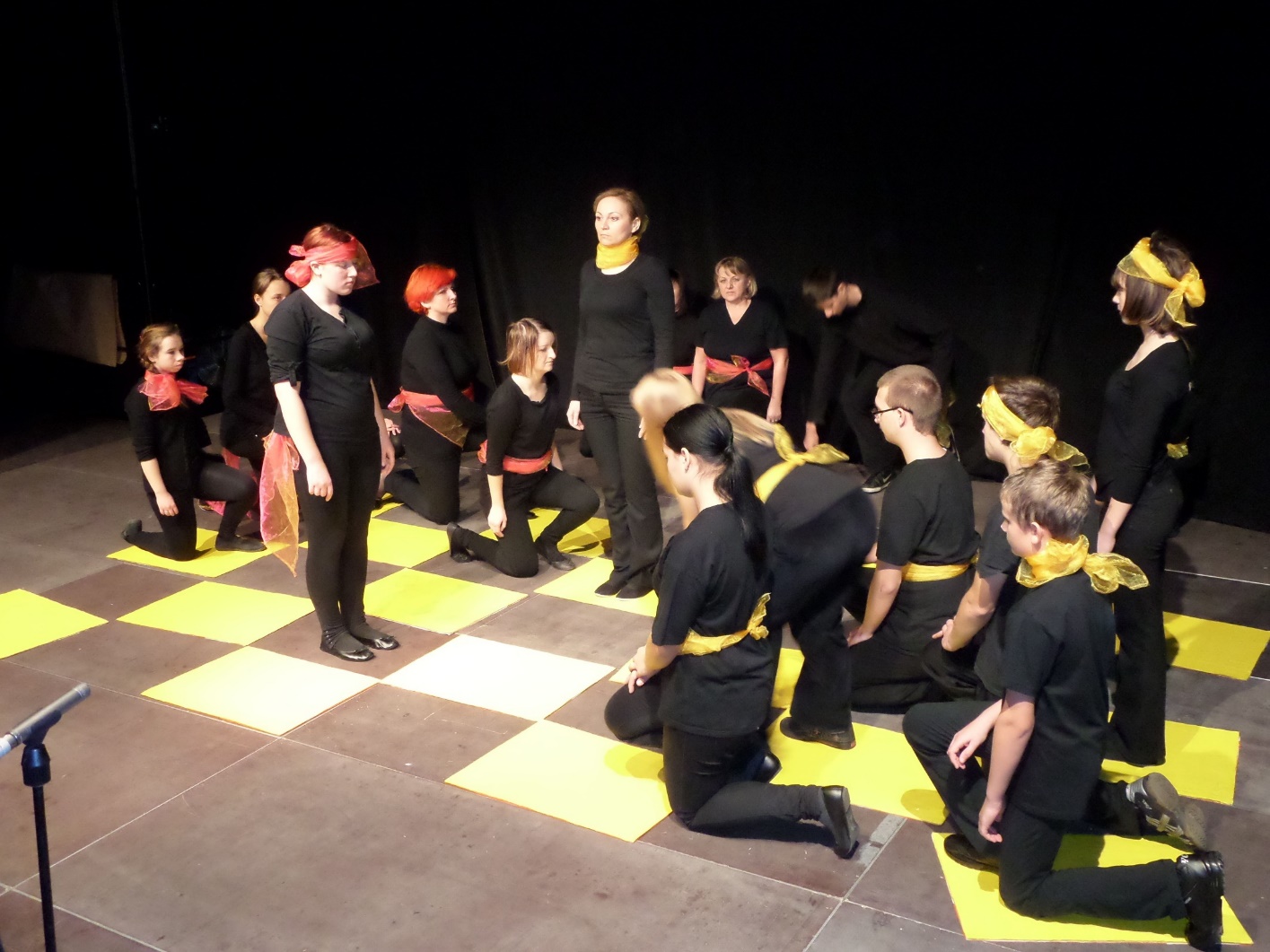 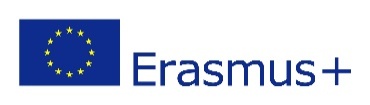 “The Future Begins Today”                                  Project KA229 2018-1-PL01-KA229-050749
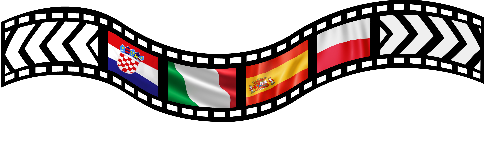 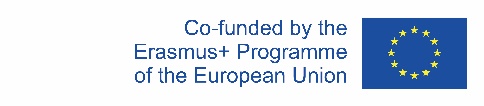 We also have the Amateur Adult Theater Massacre
which consists of teachers, students, parents and graduates
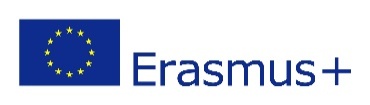 “The Future Begins Today”                                  Project KA229 2018-1-PL01-KA229-050749
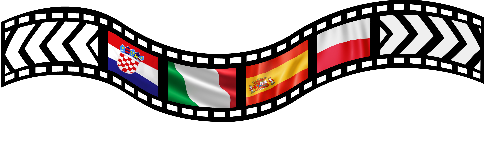 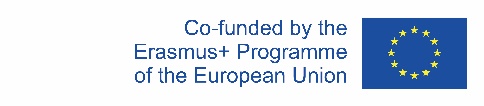 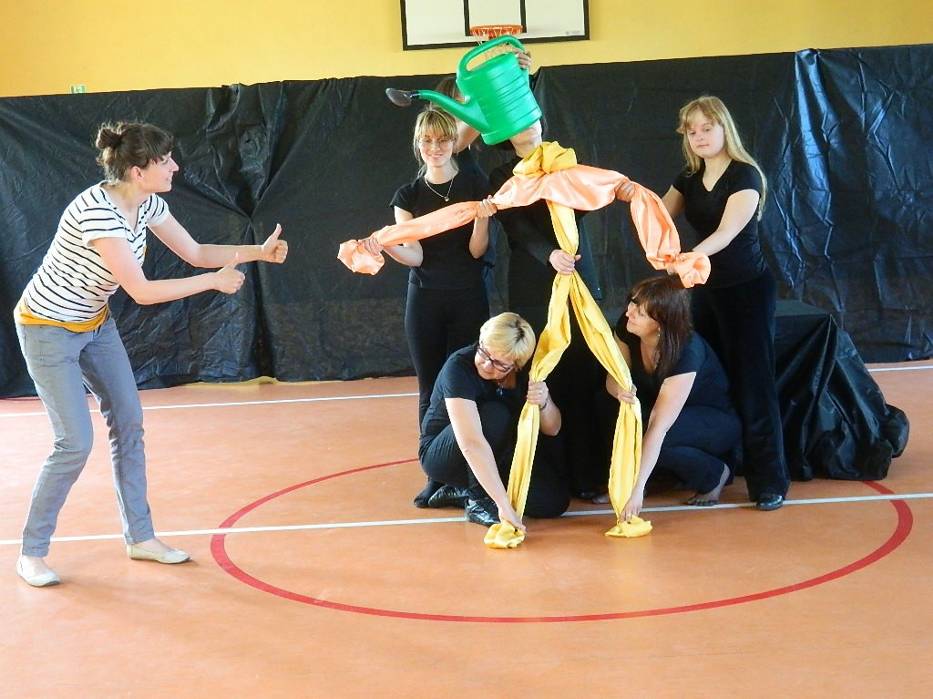 The Massacre organizes theater lessons, debates and meetings with the youth of various schools in Sieradz.
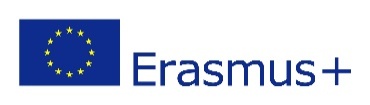 “The Future Begins Today”                                  Project KA229 2018-1-PL01-KA229-050749
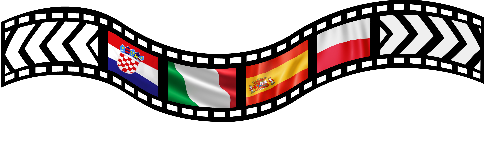 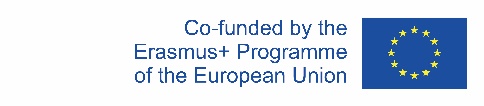 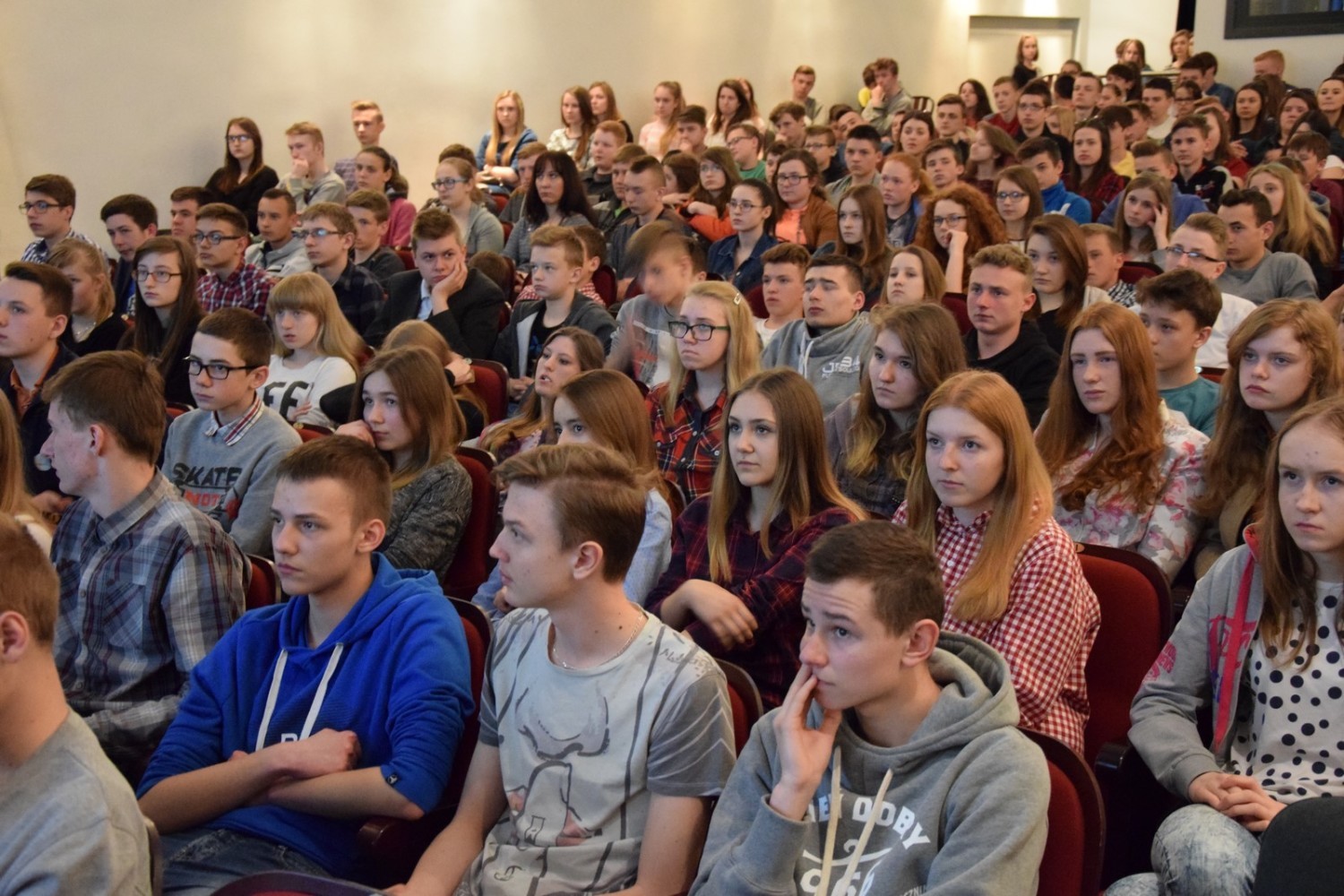 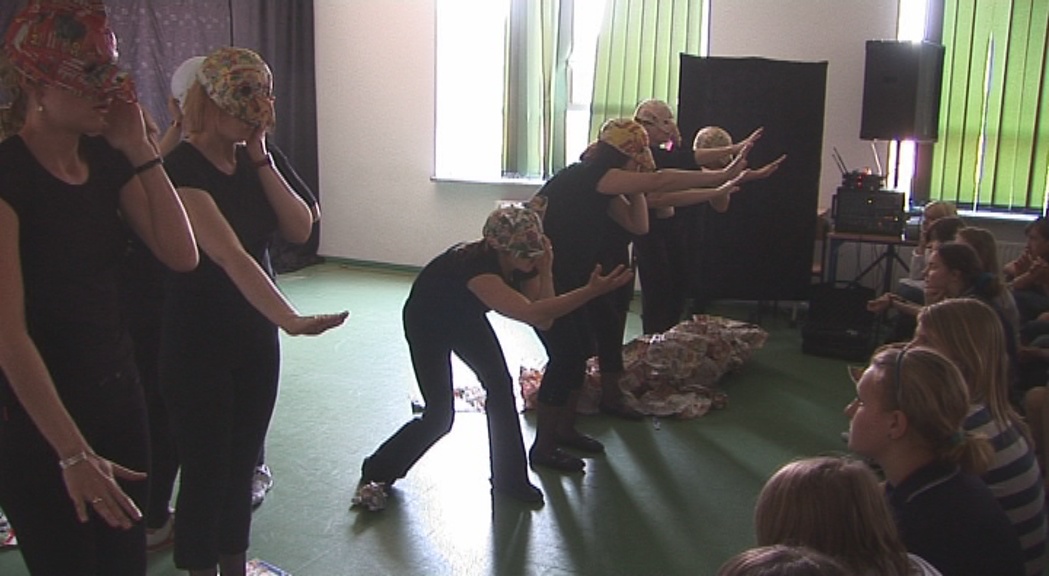 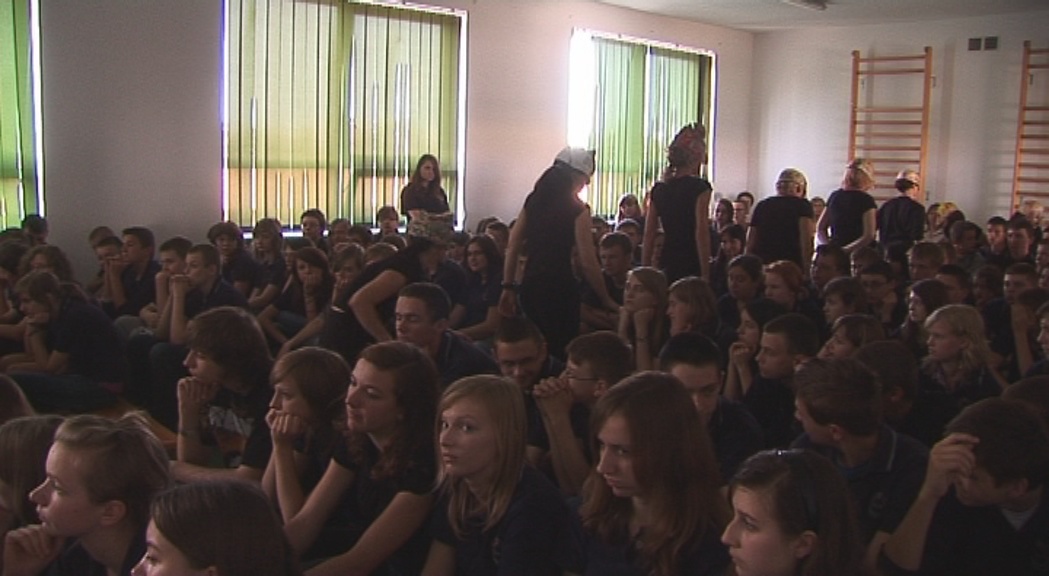 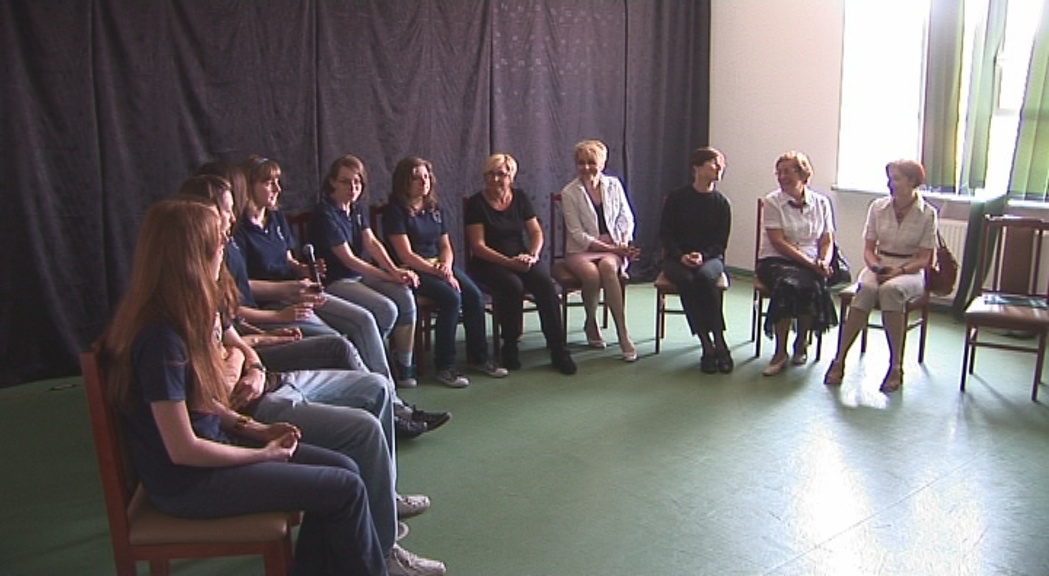 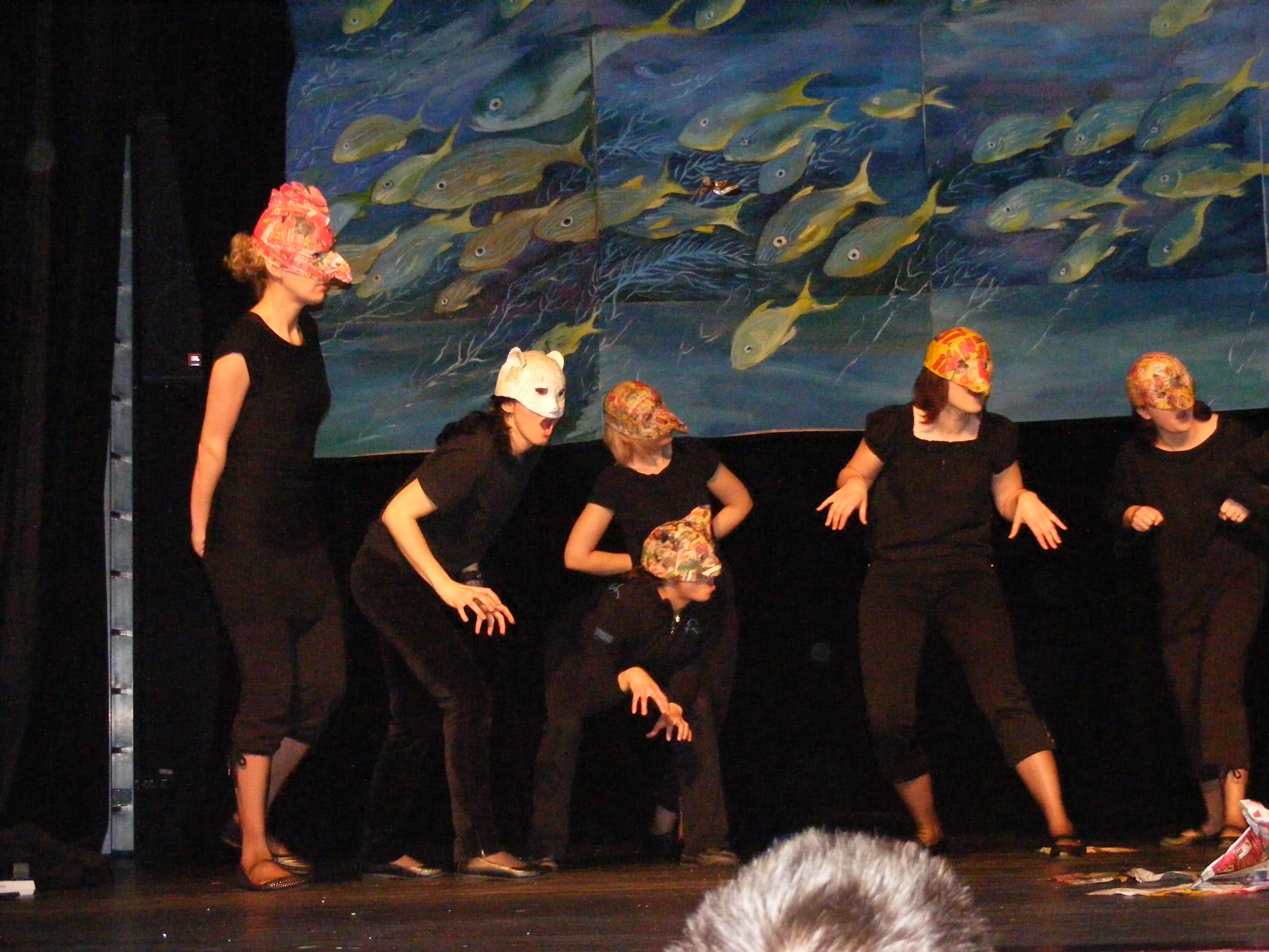 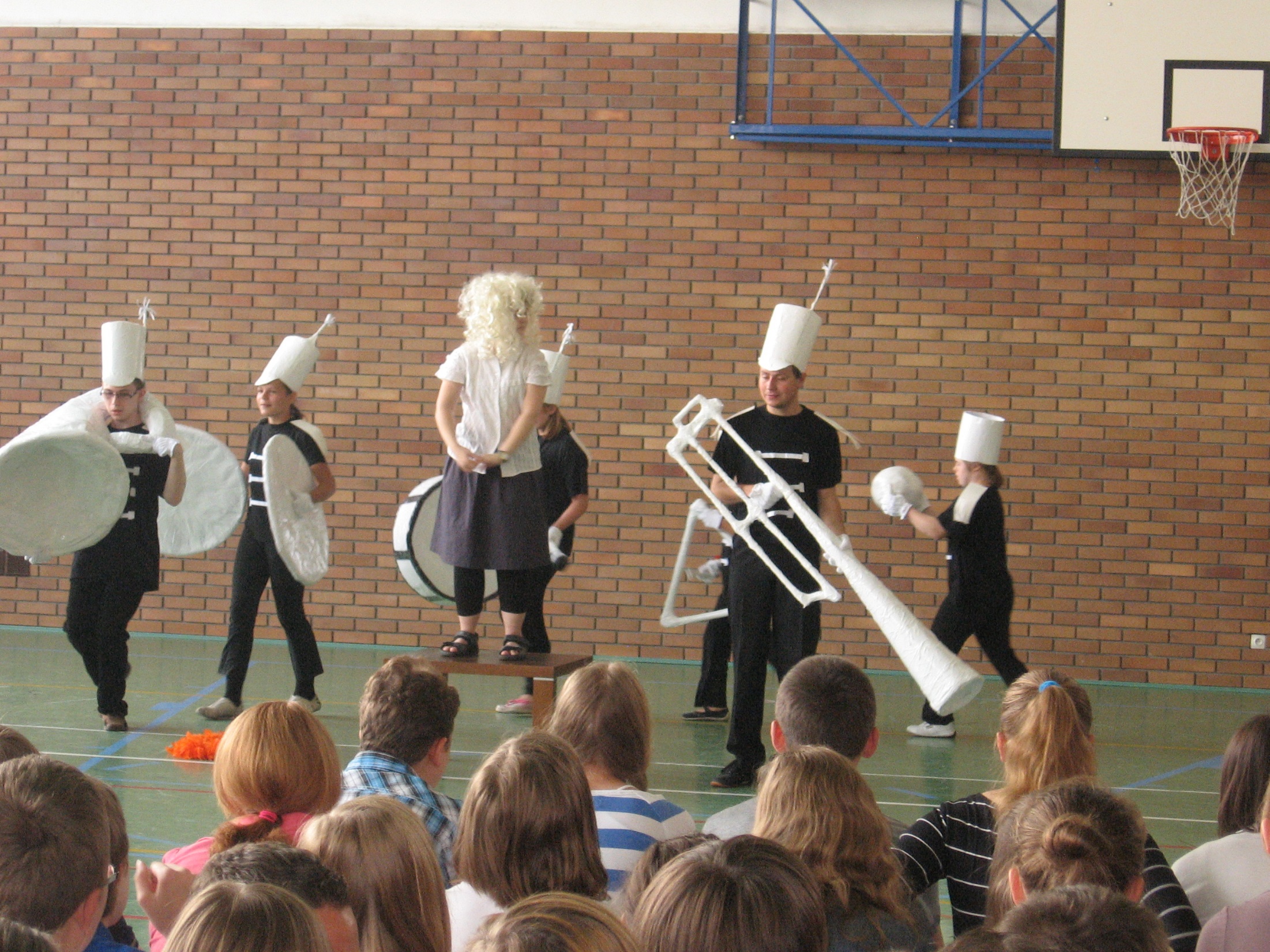 We meet new people, theater techniques and solutions. 
We talk about various topics of interest to us.We collect experiences, emotions and impressions.We are richer than before :)
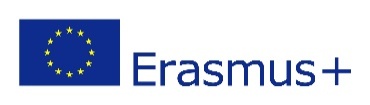 “The Future Begins Today”                                  Project KA229 2018-1-PL01-KA229-050749
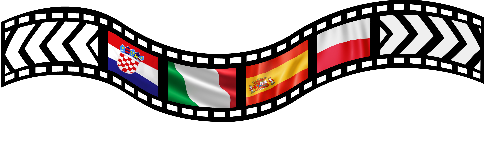 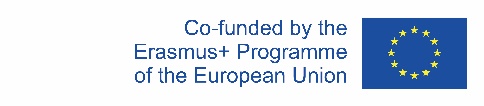